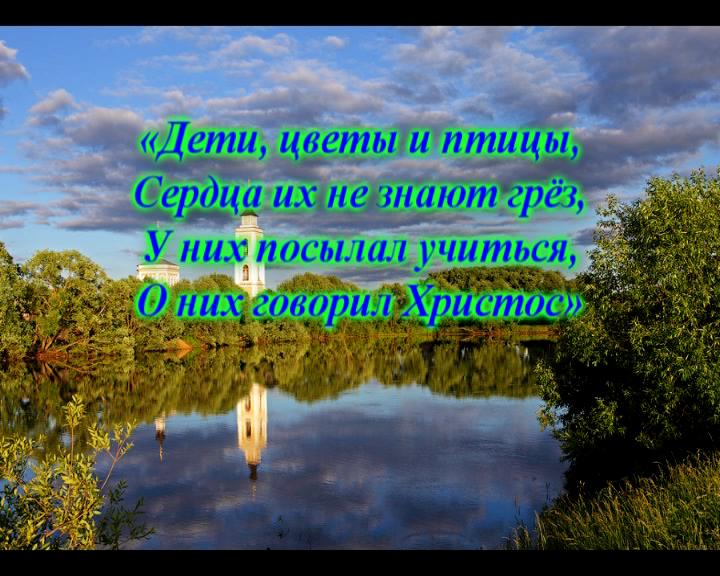 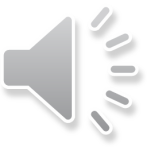 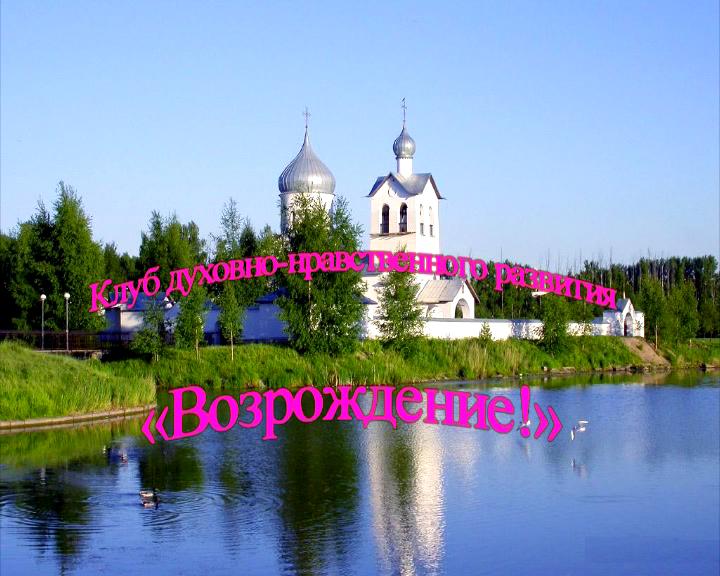 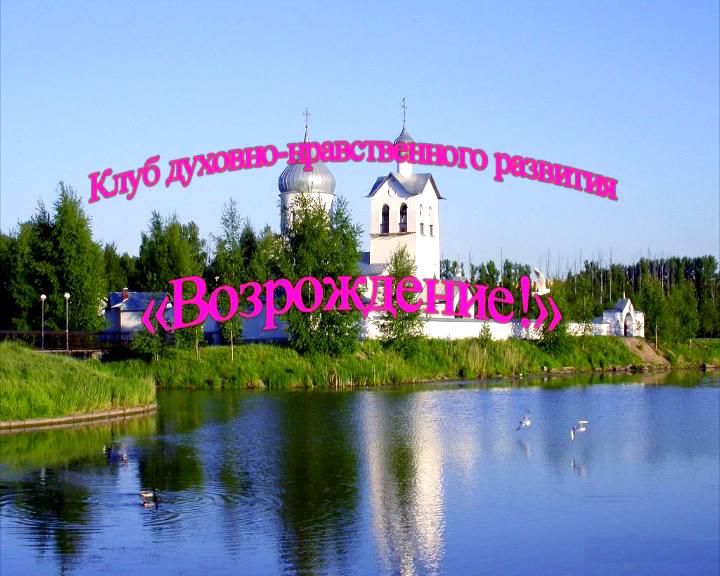 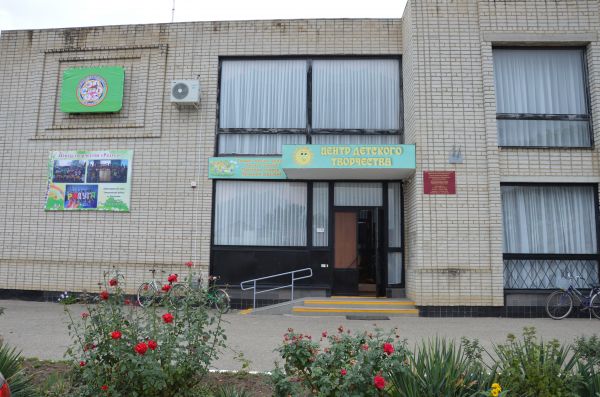 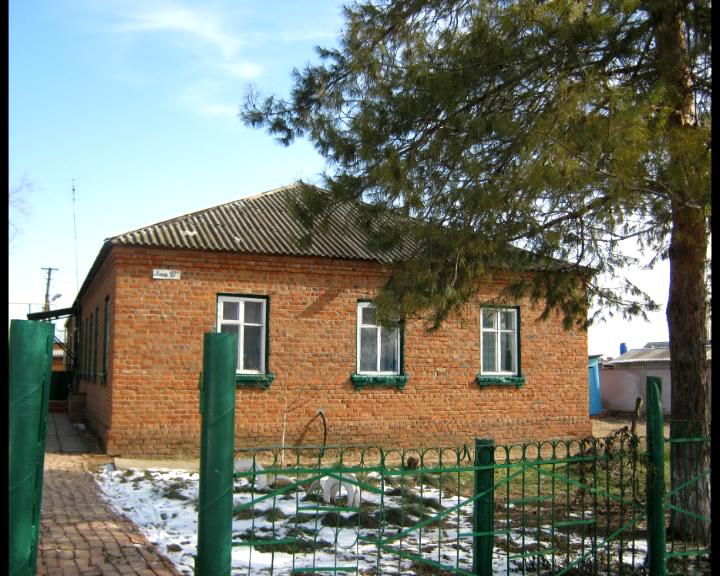 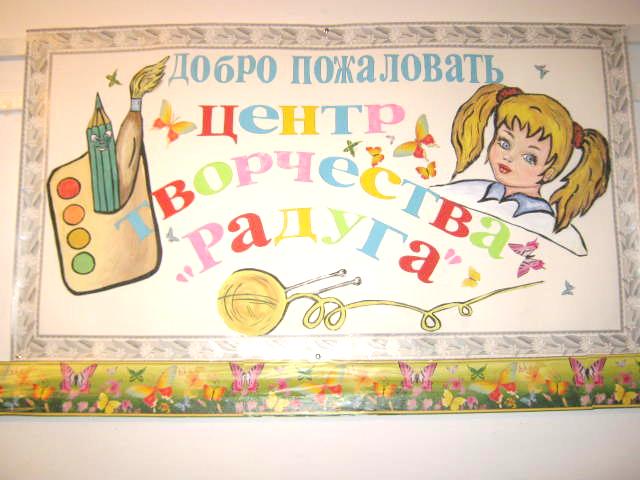 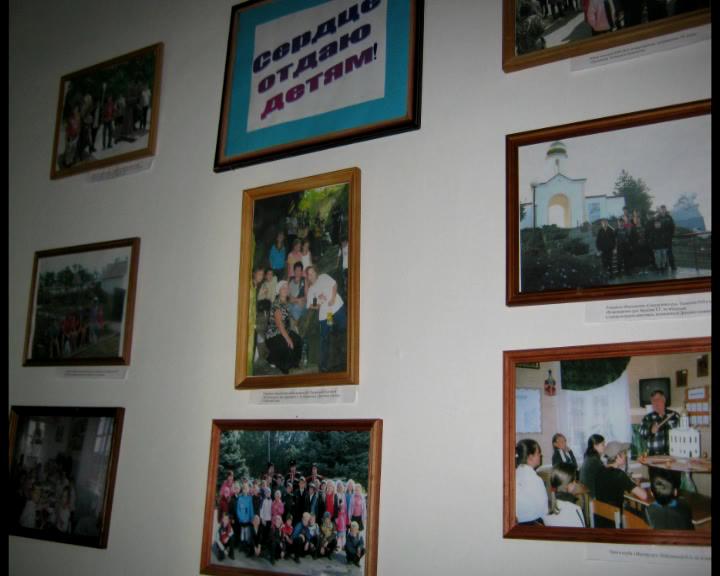 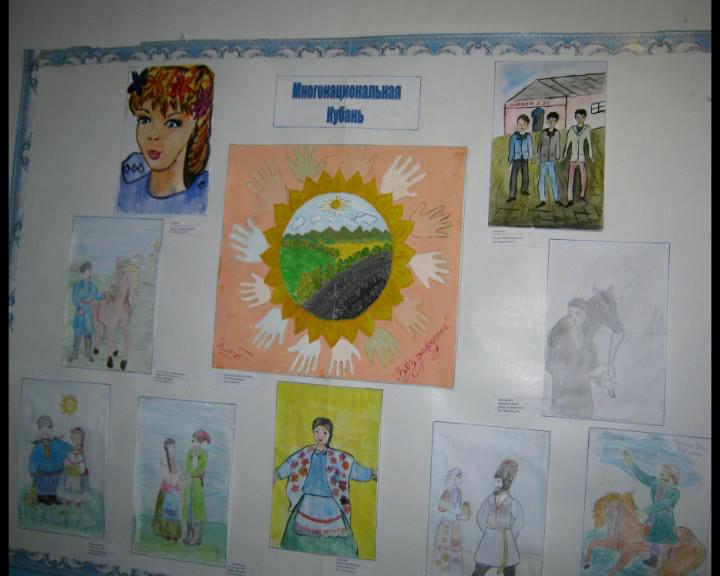 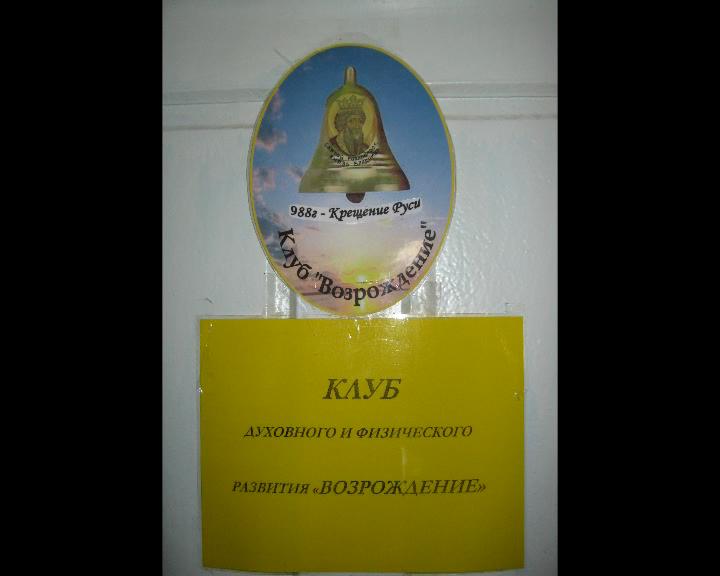 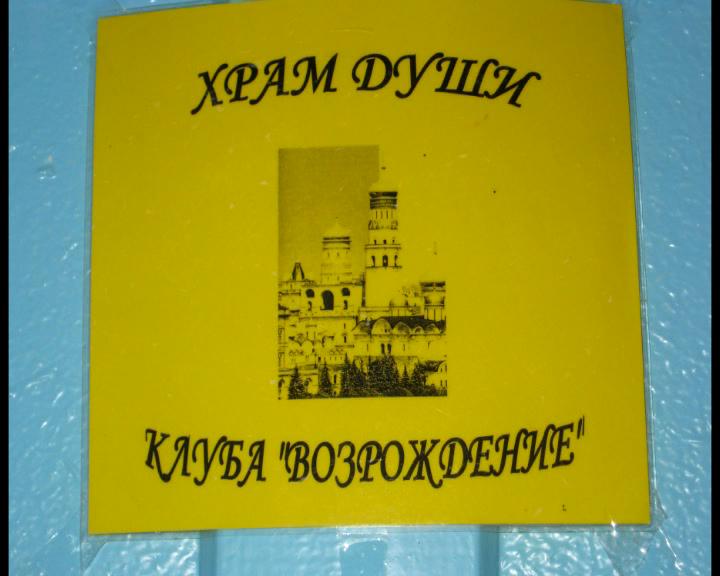 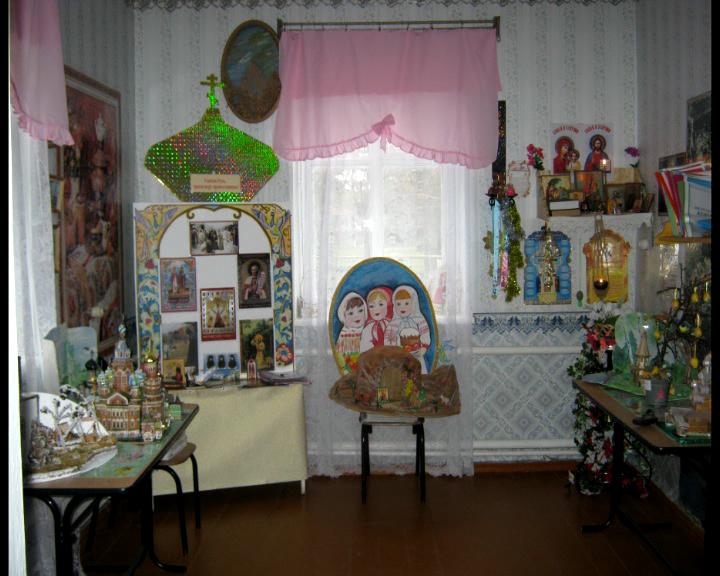 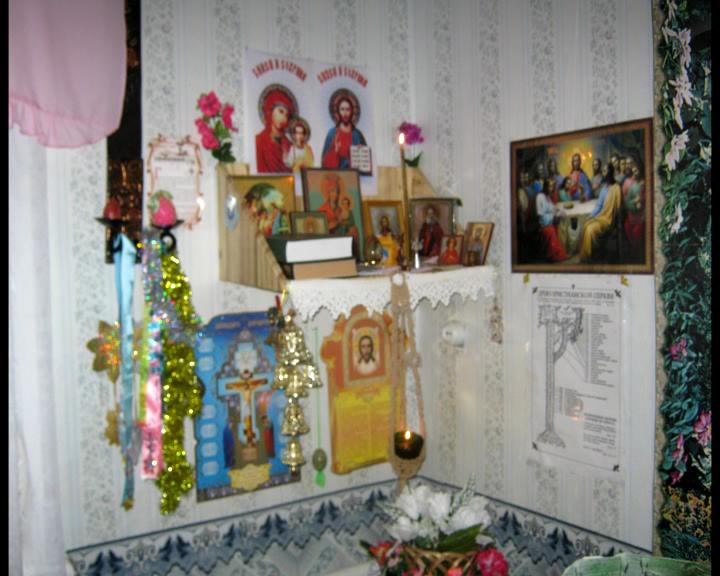 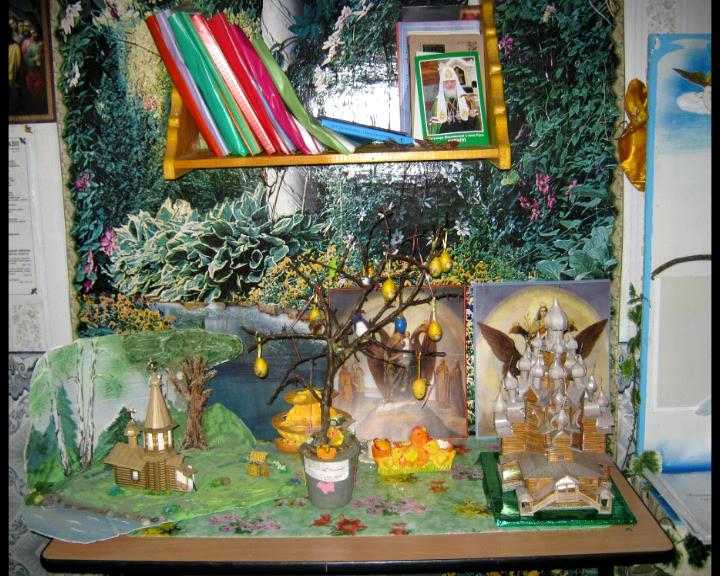 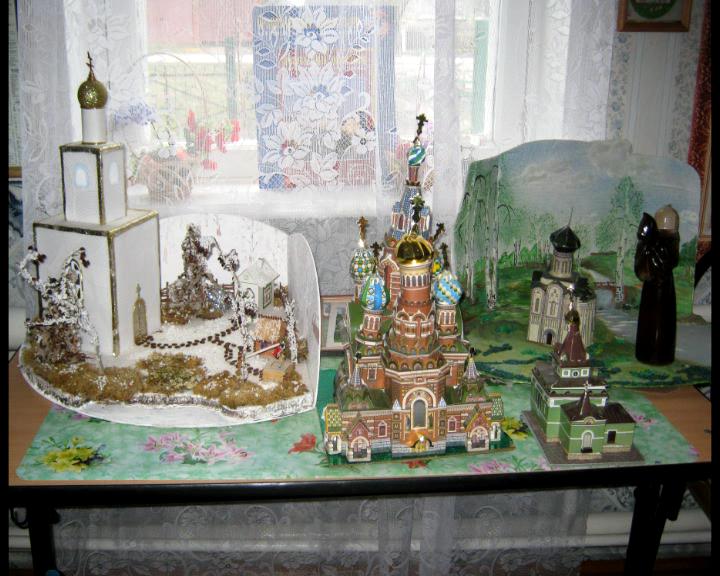 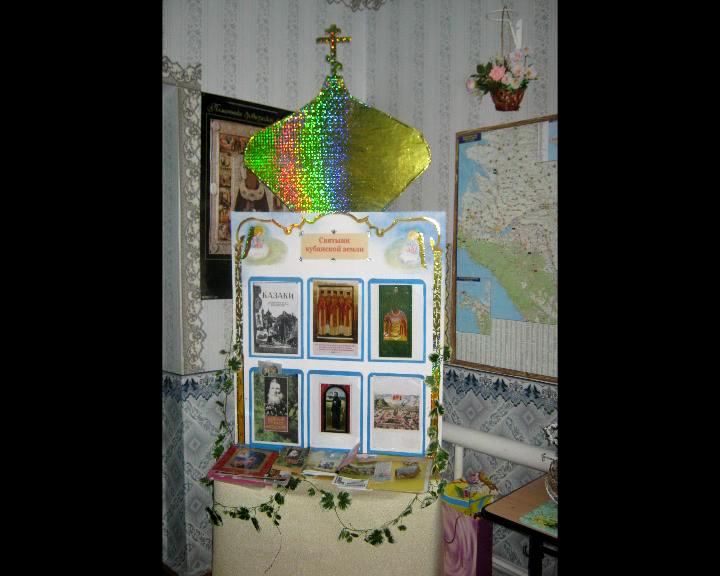 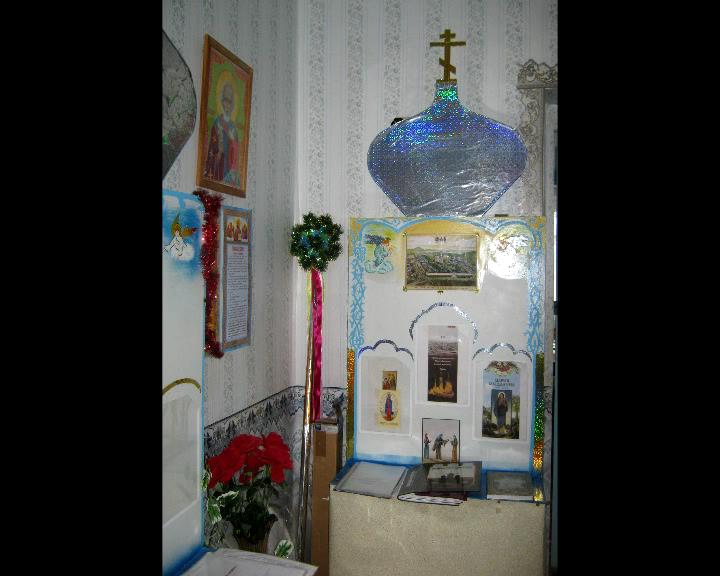 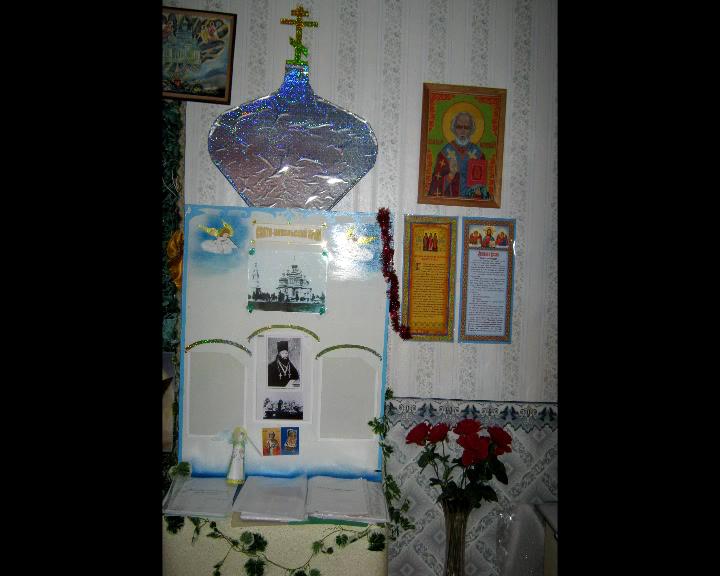 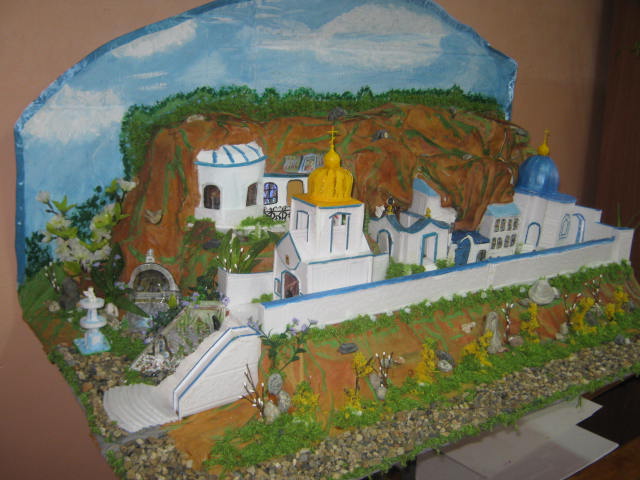 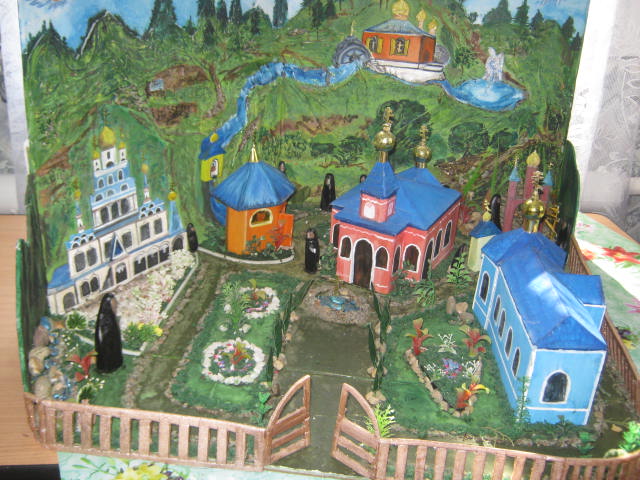 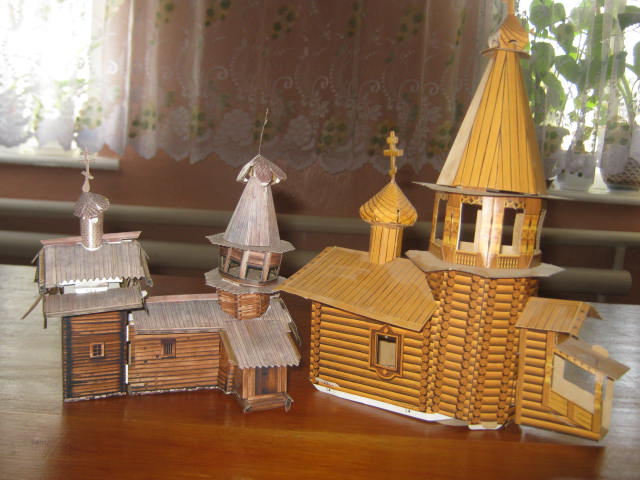 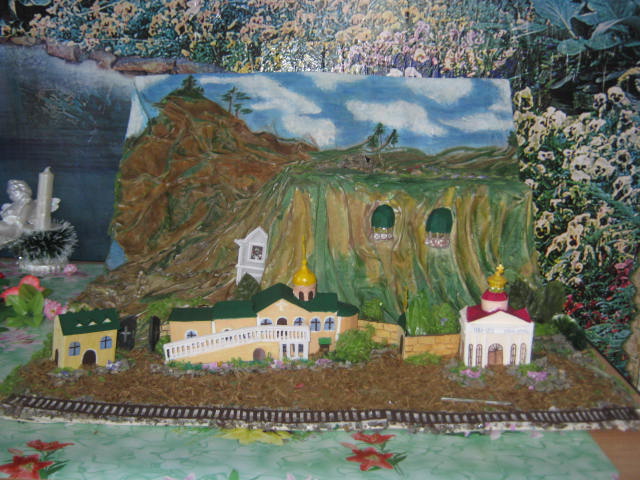 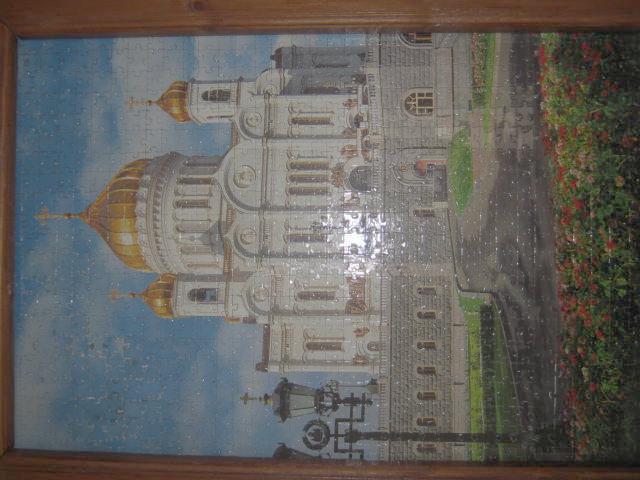 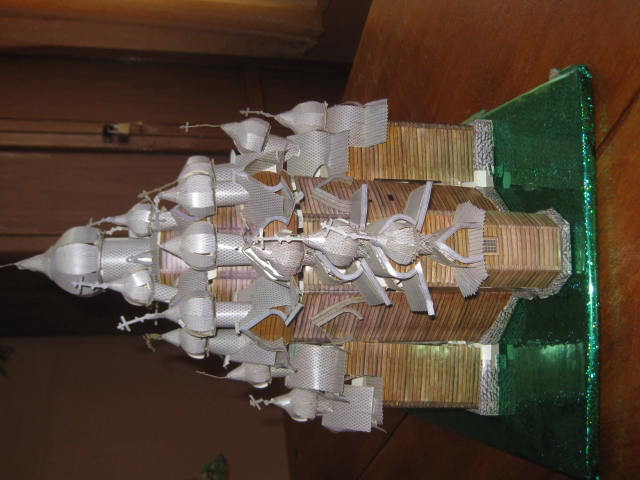 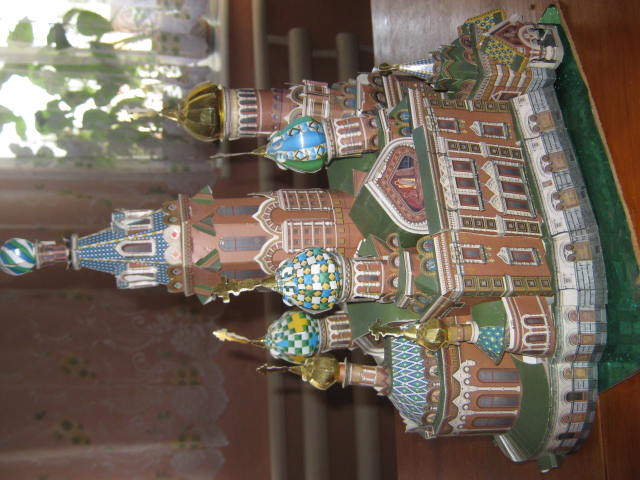 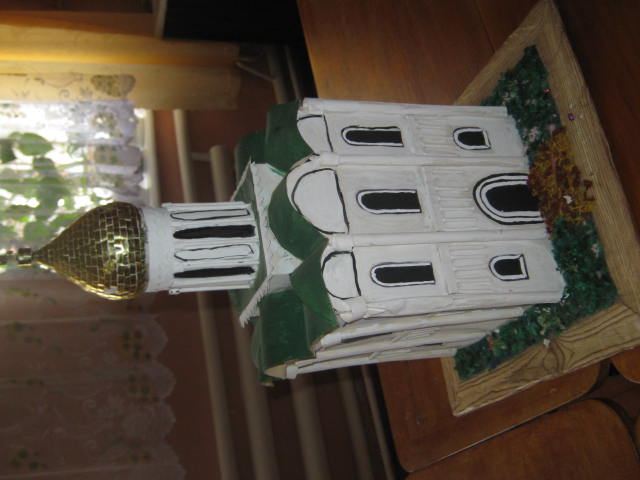 «Святая Троица», семья и образование
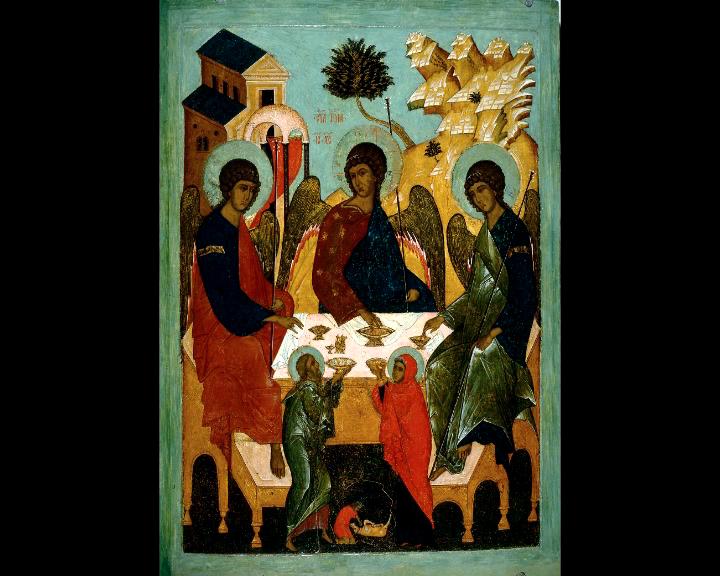 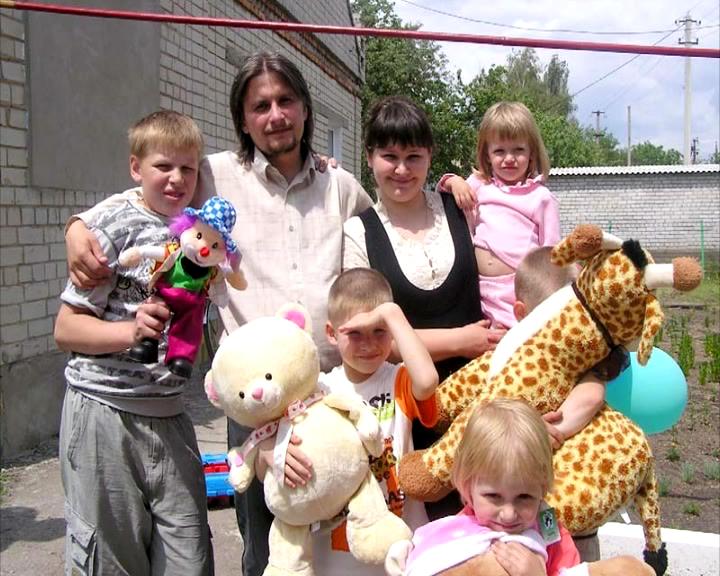 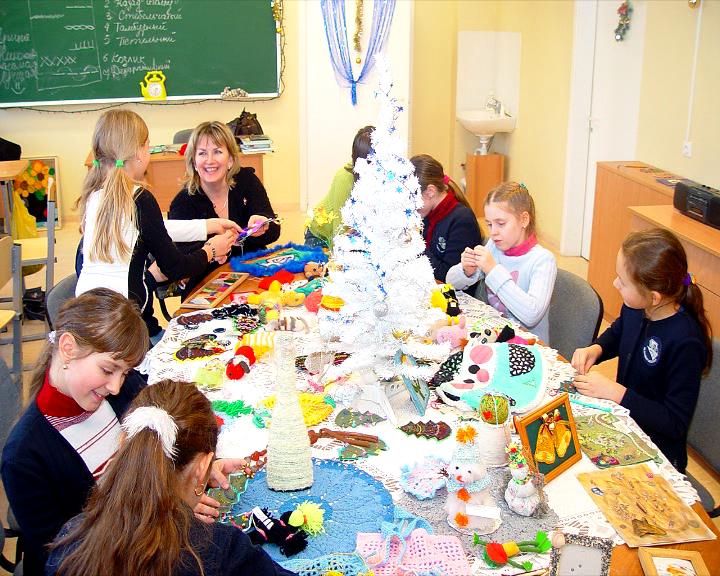 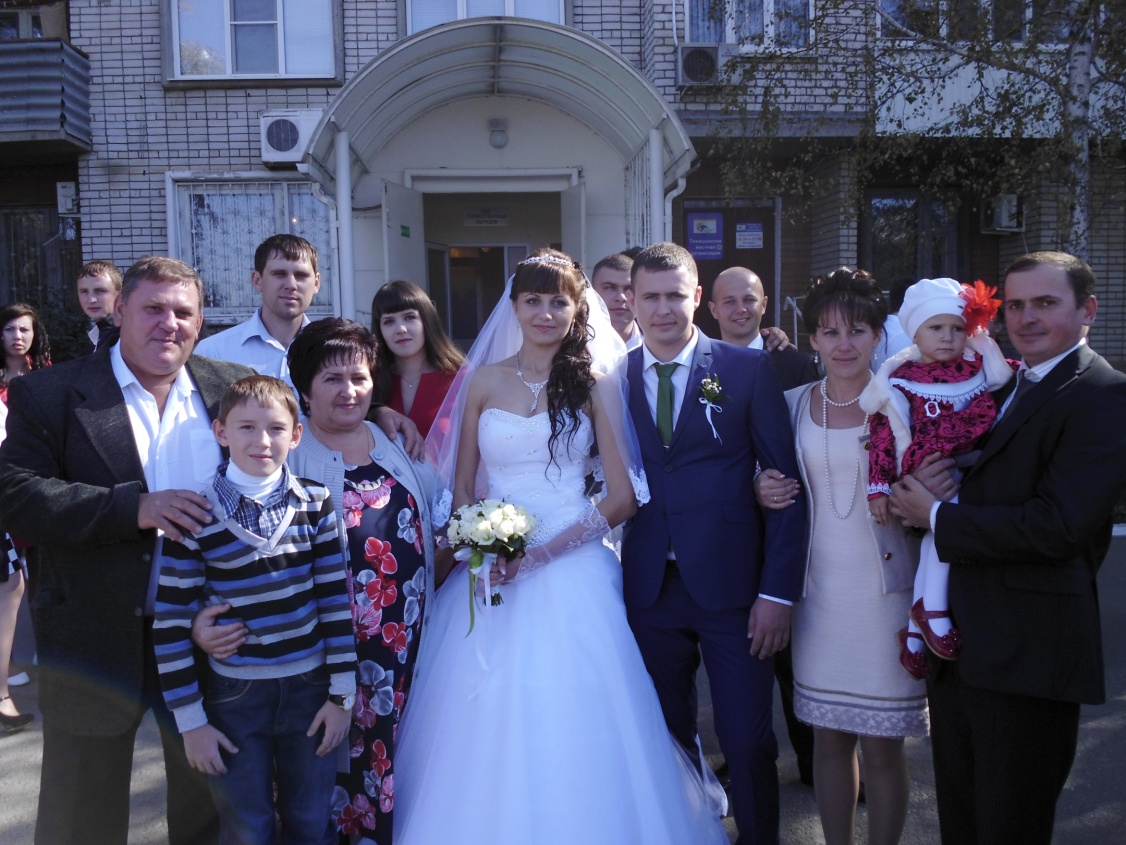 Занятия в клубе «Возрождение»
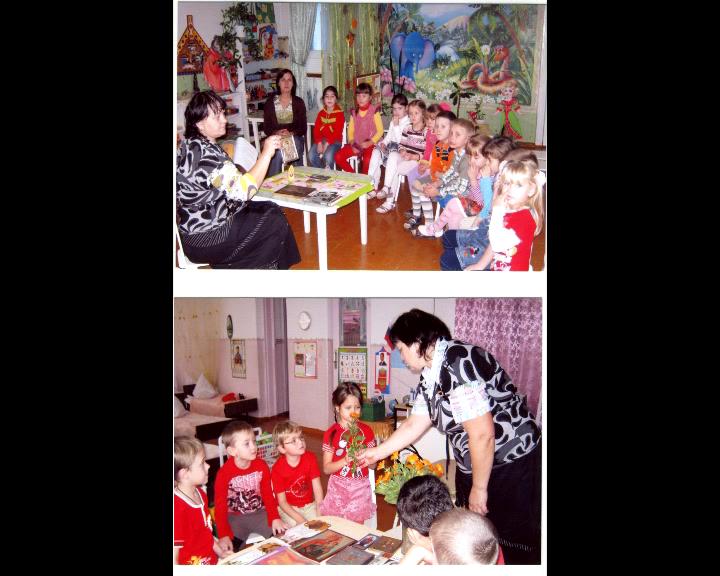 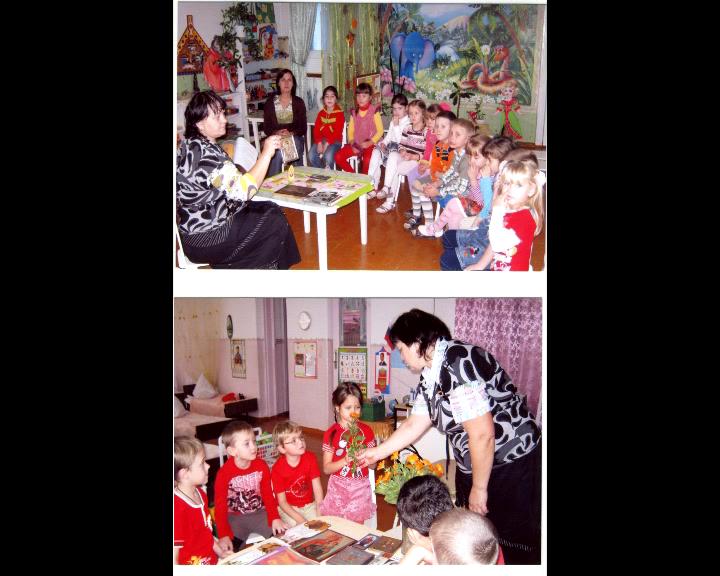 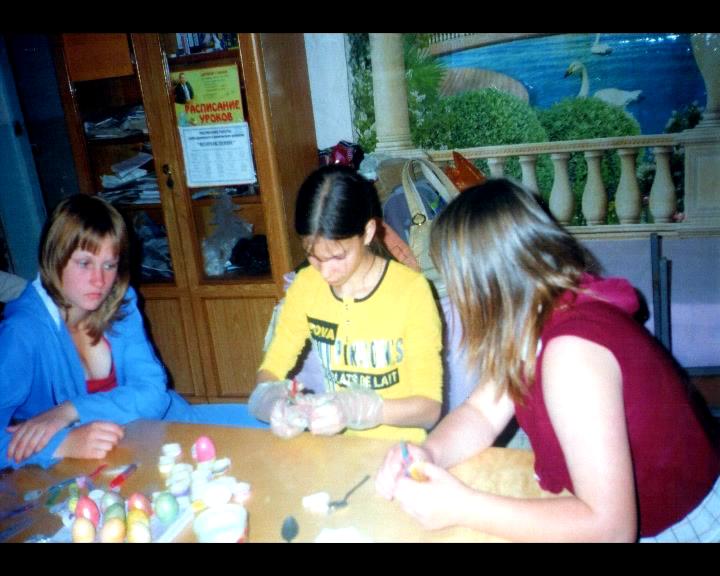 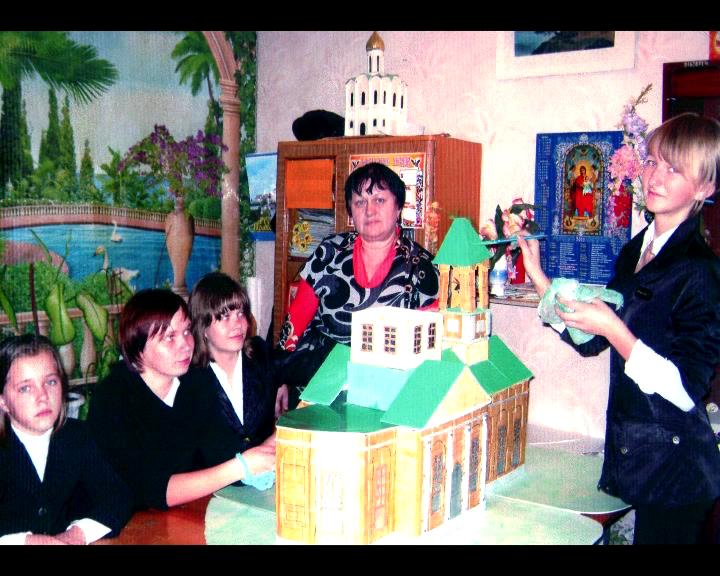 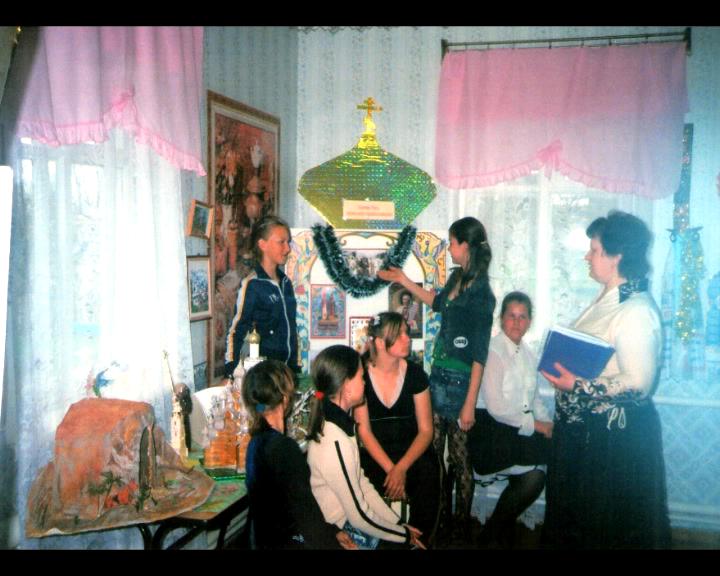 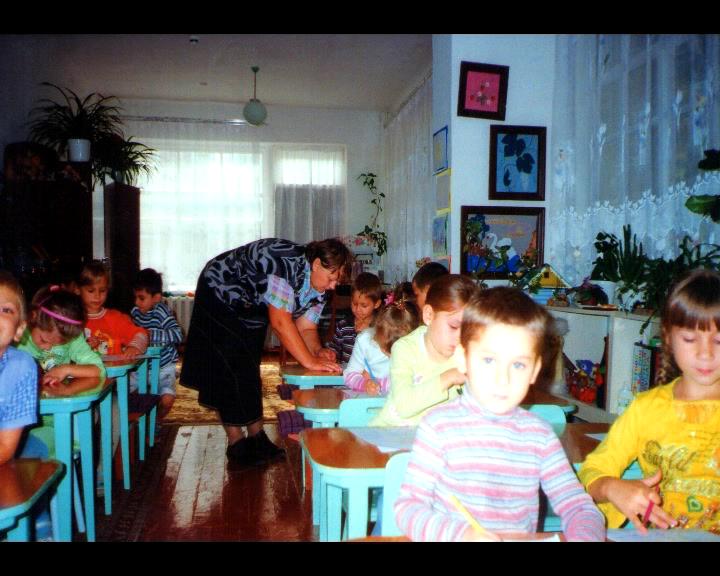 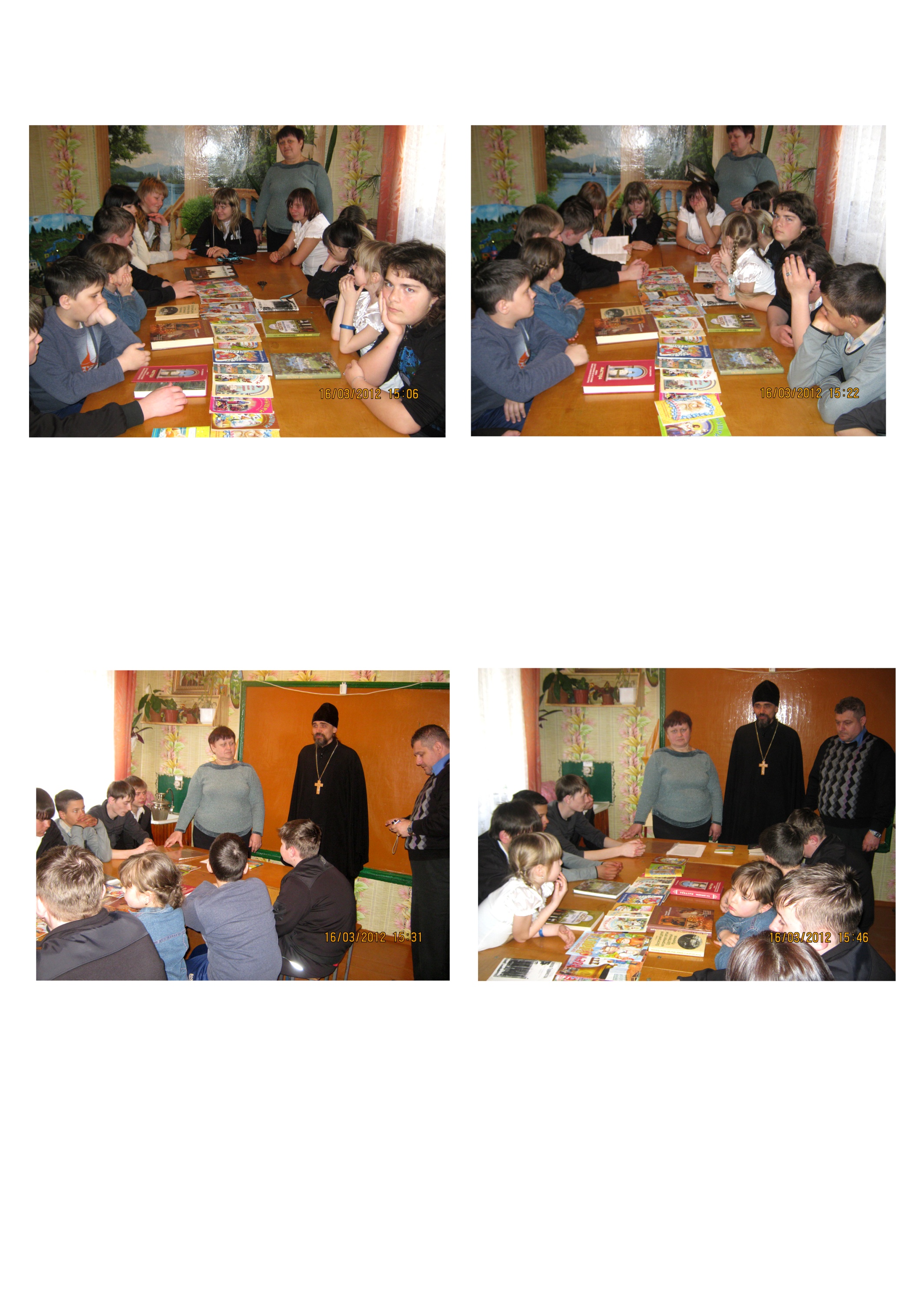 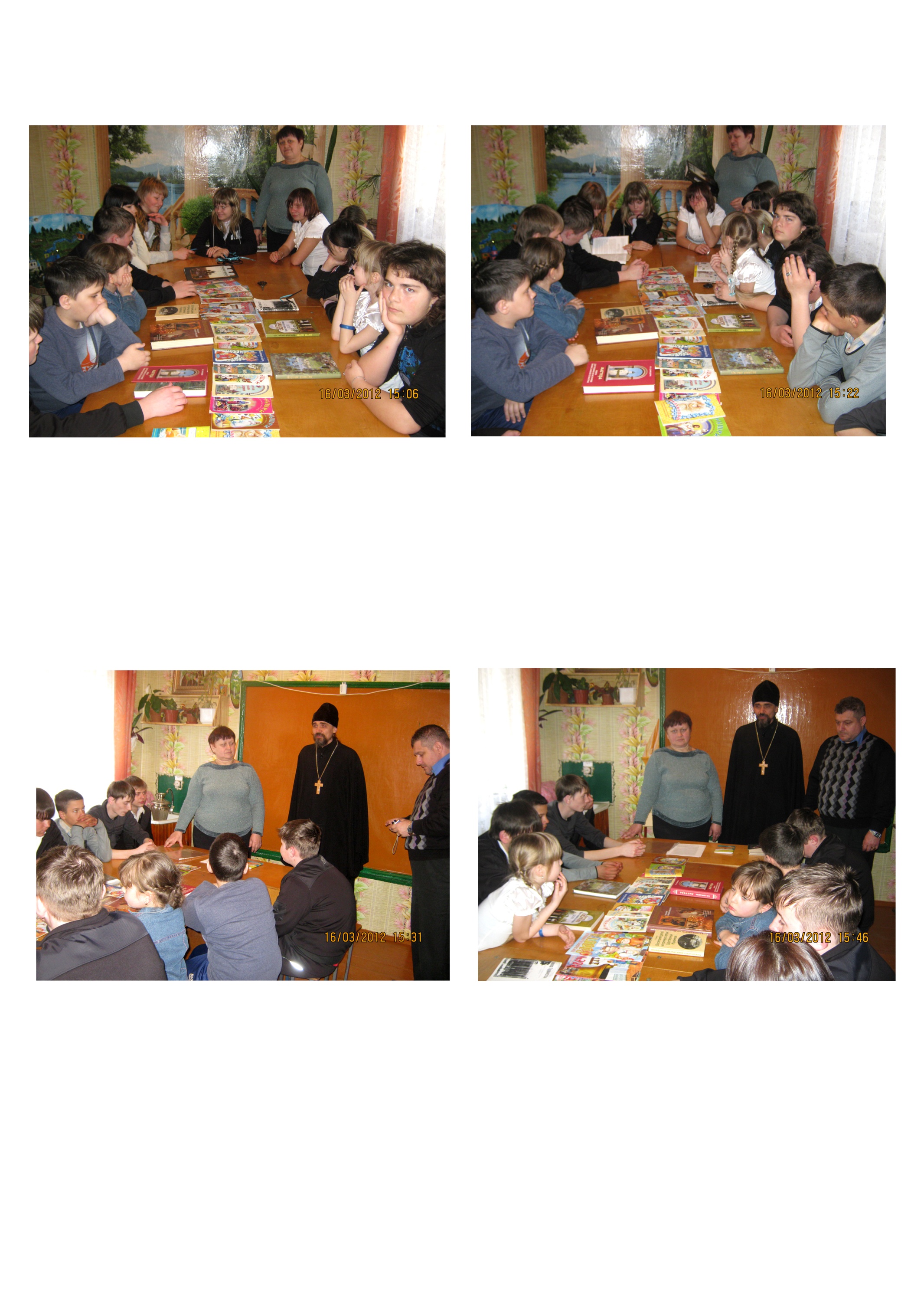 Наши мероприятия
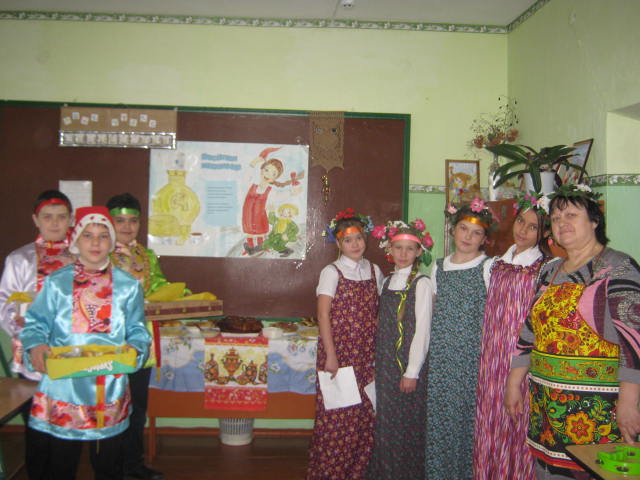 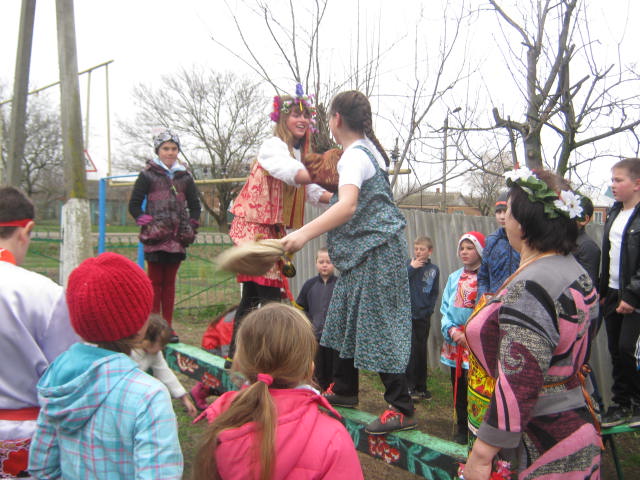 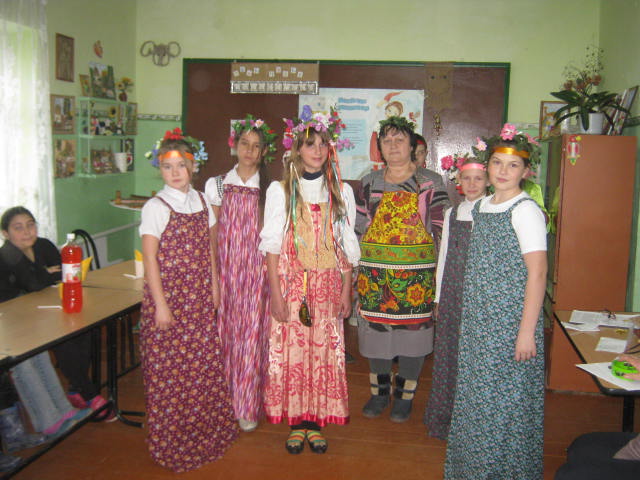 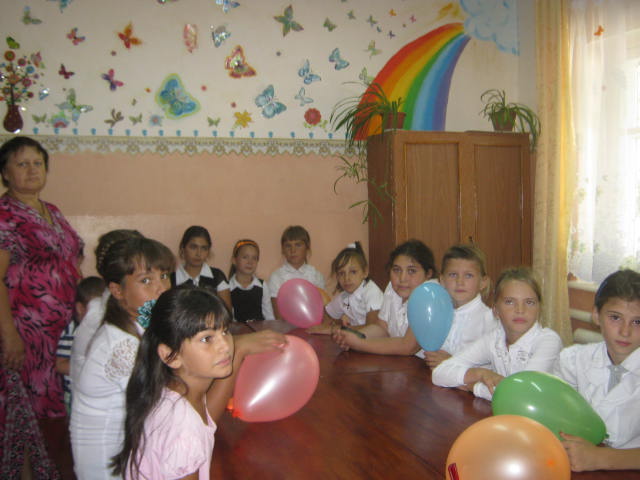 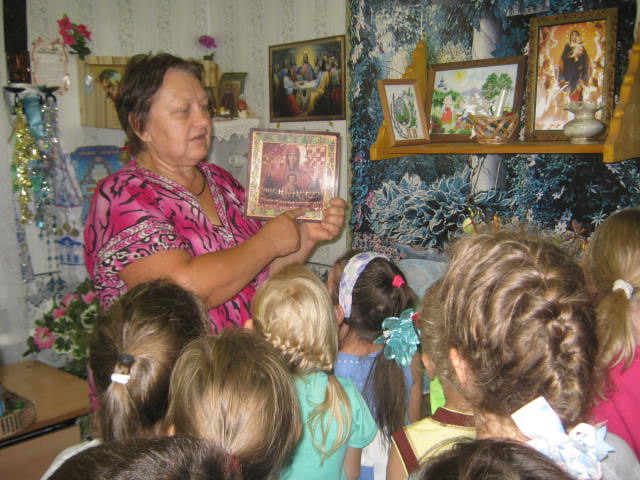 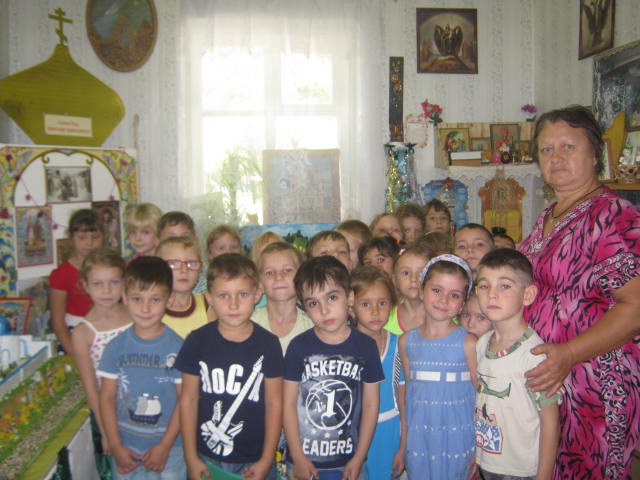 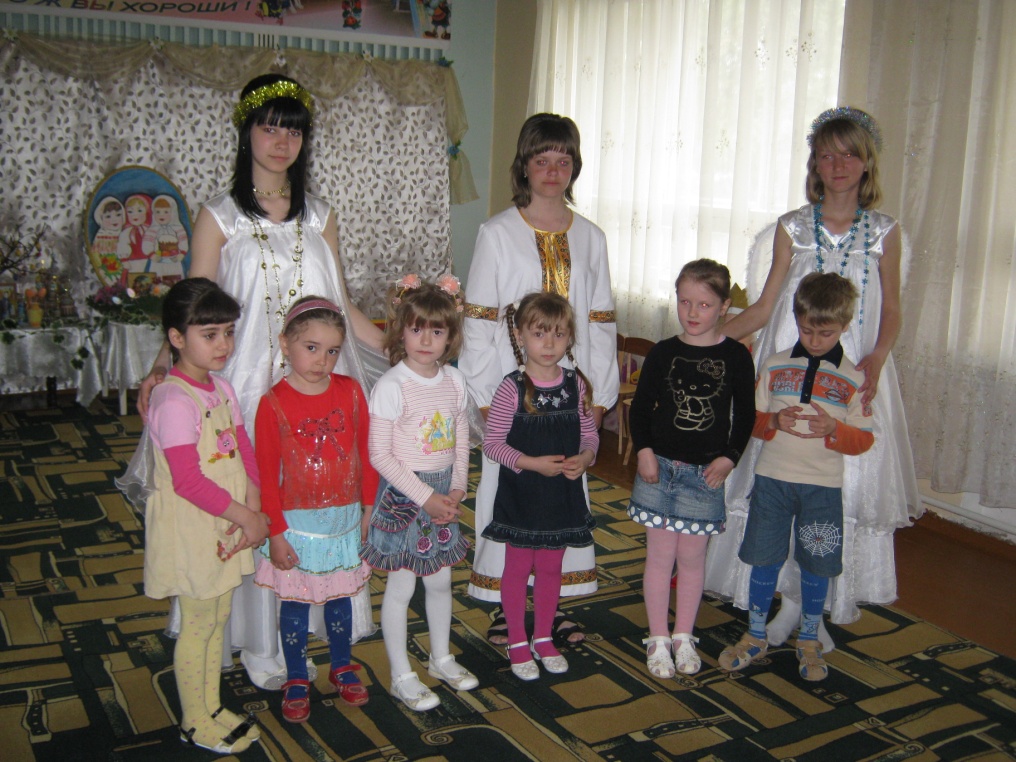 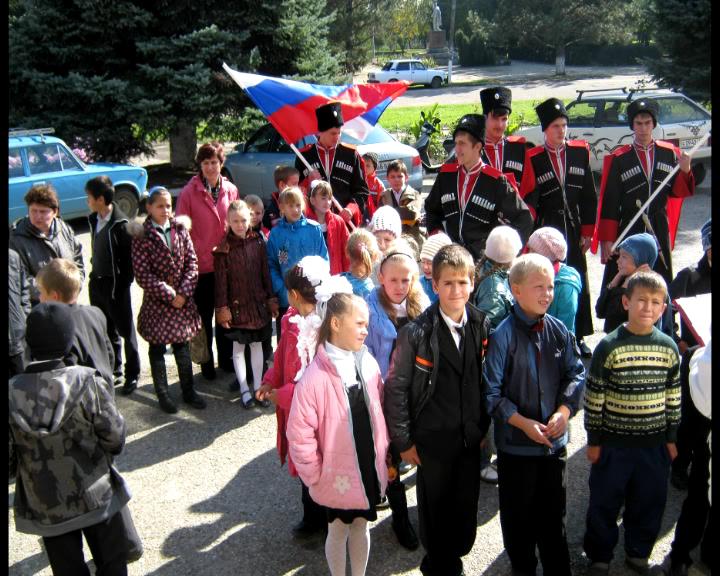 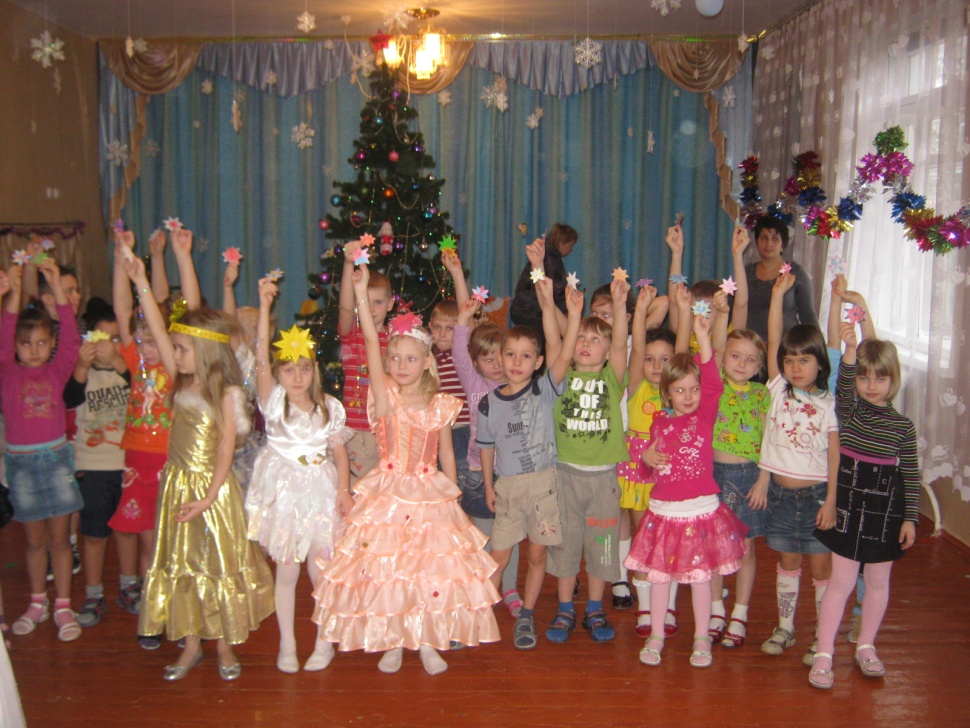 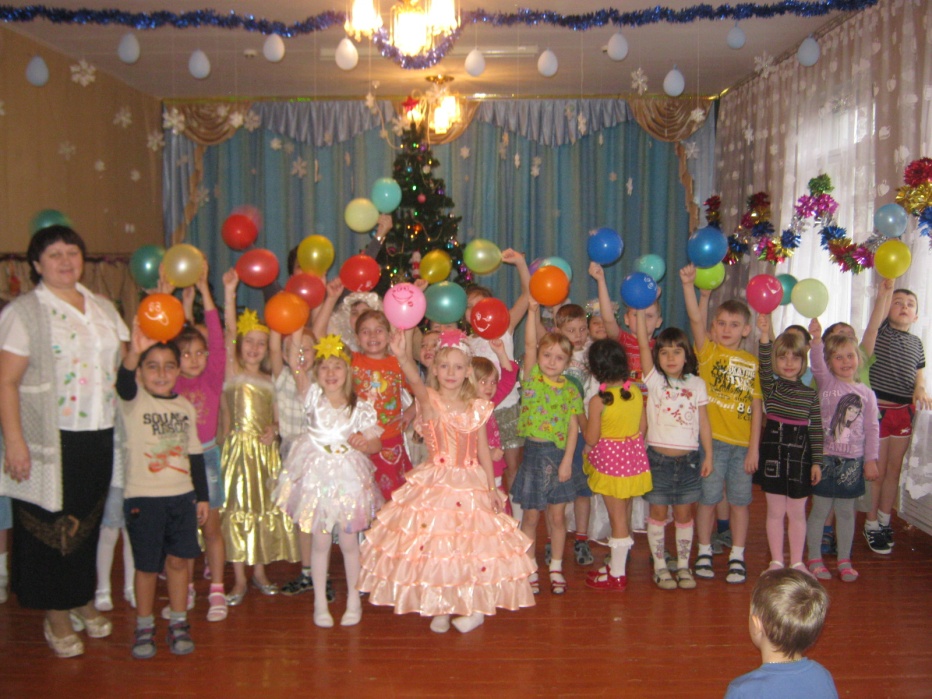 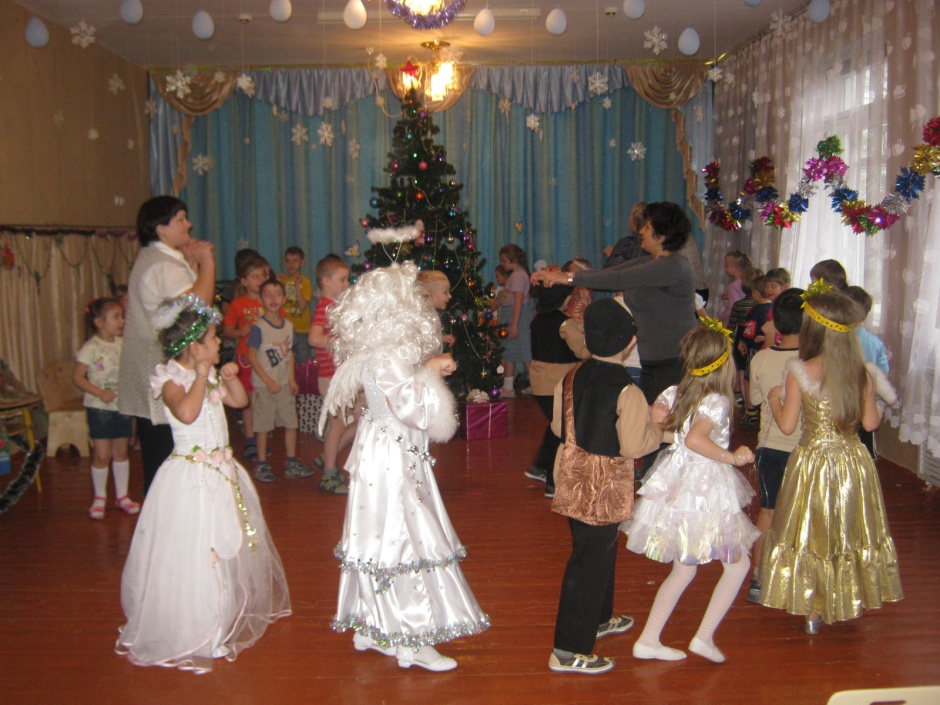 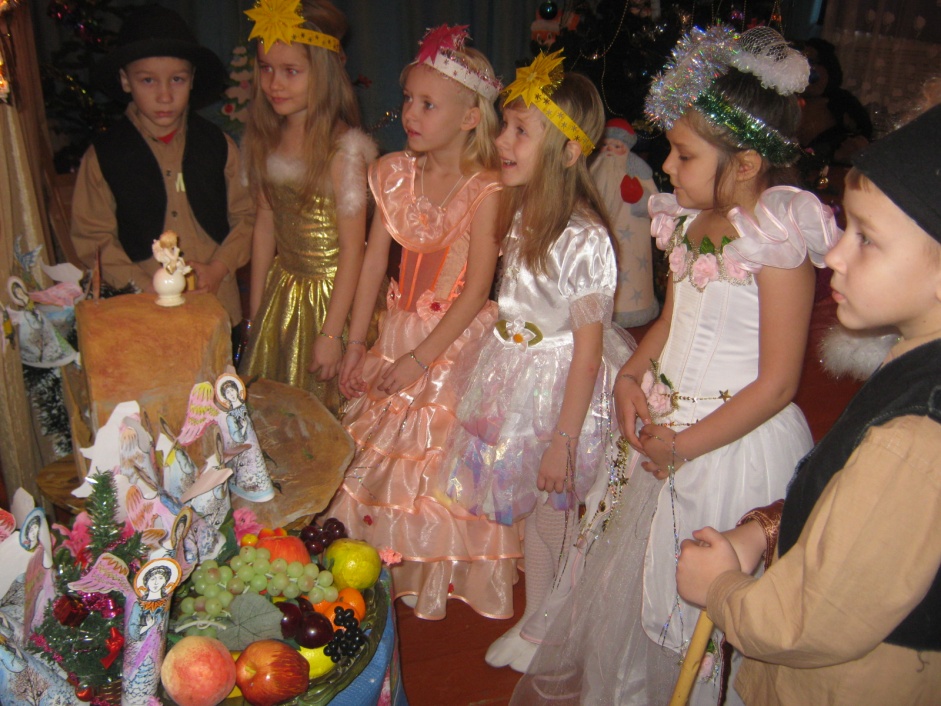 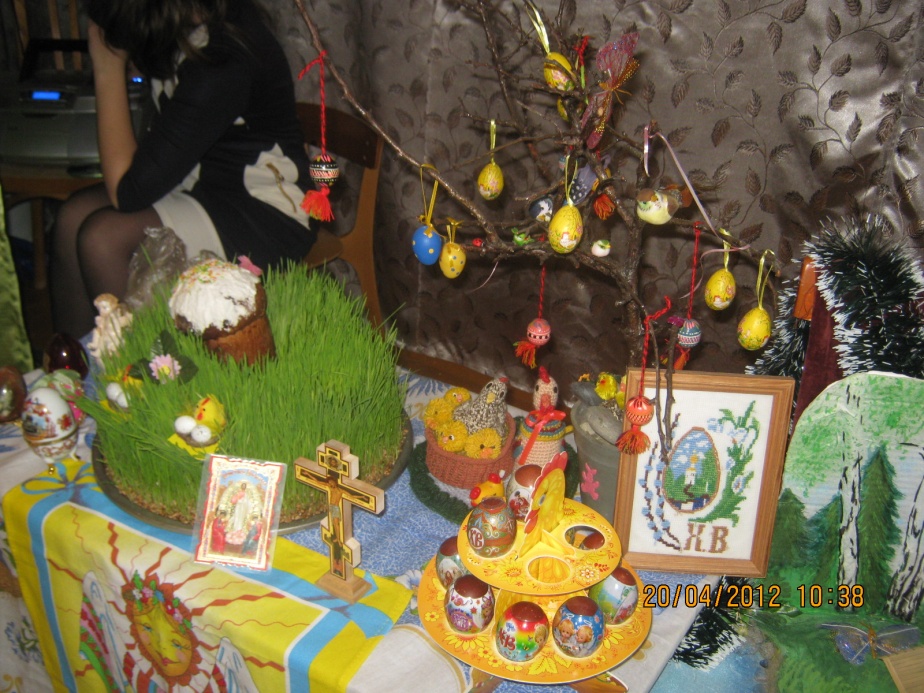 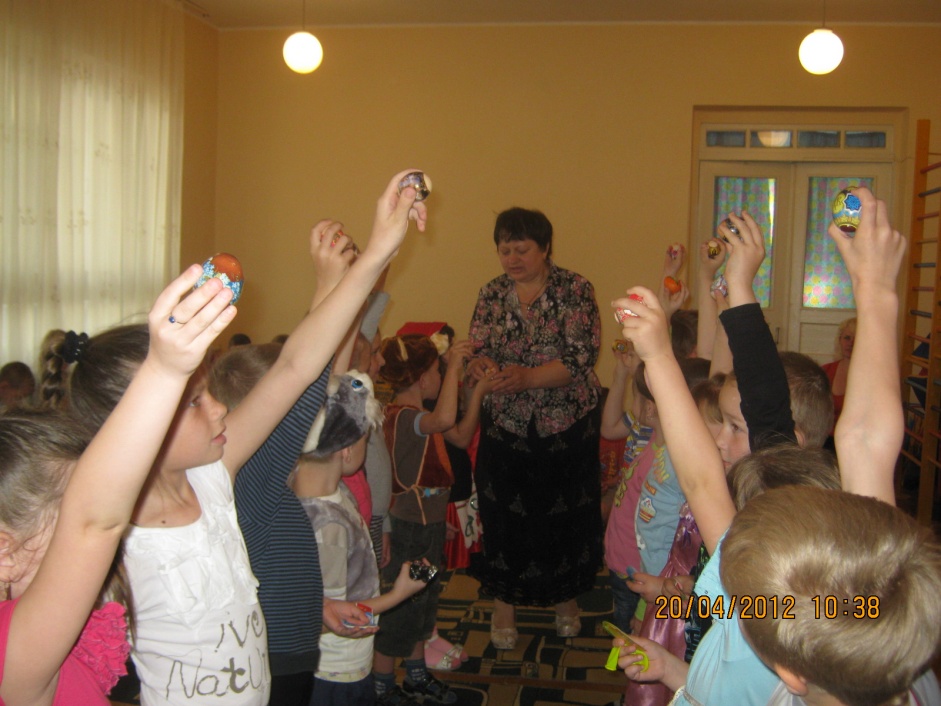 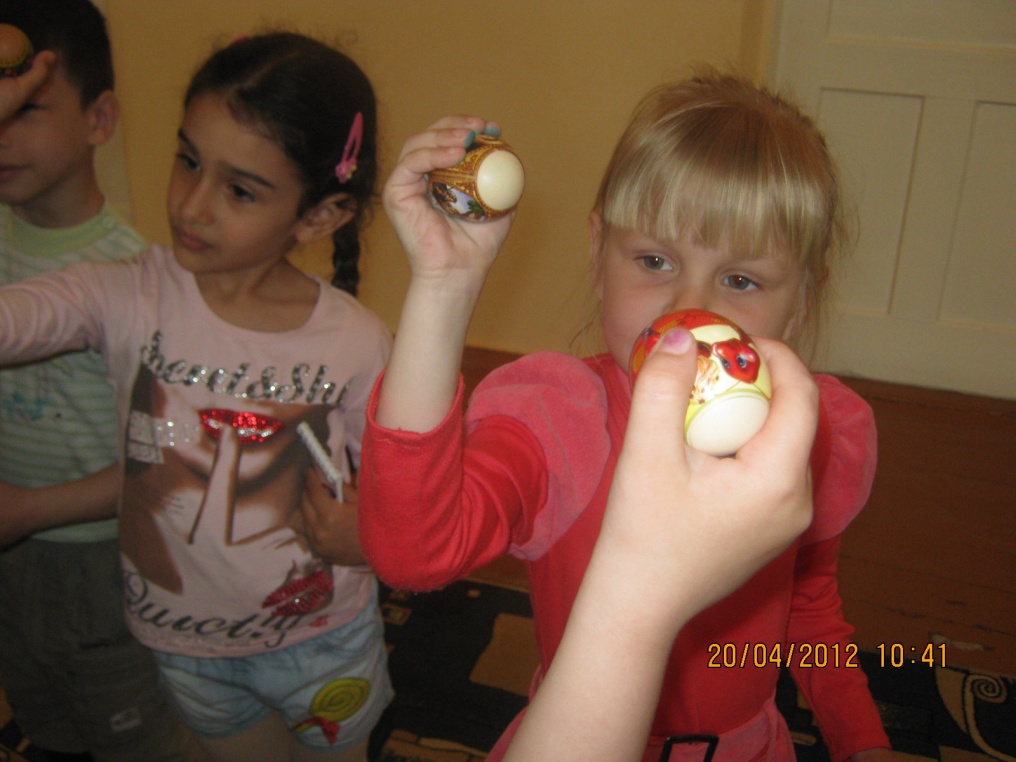 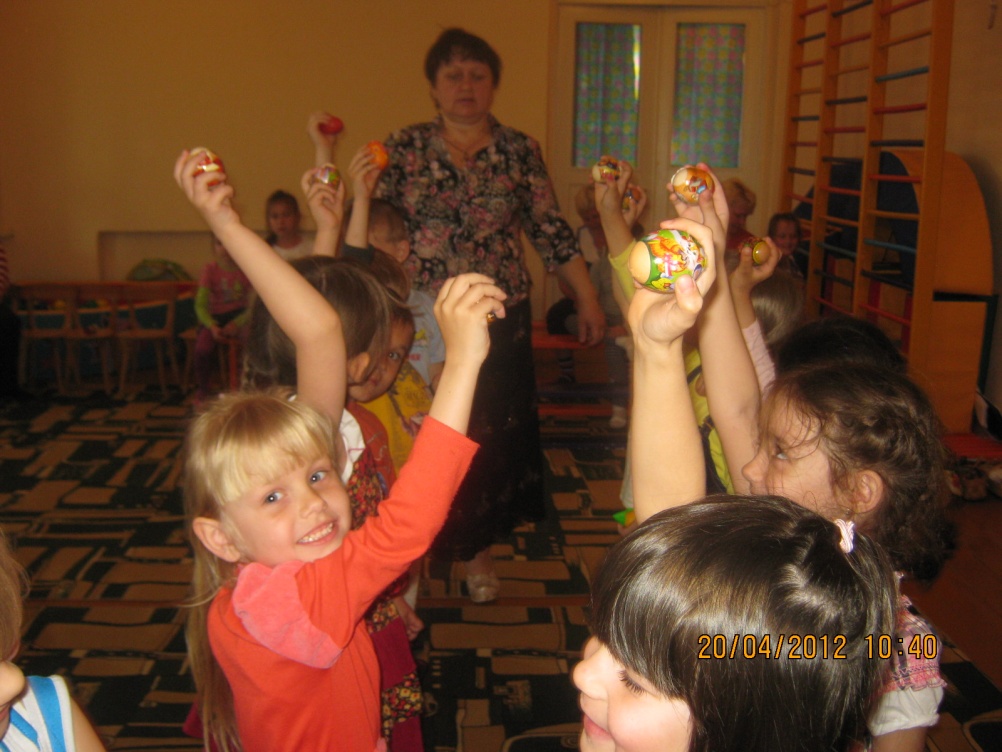 Экскурсии по Кубани
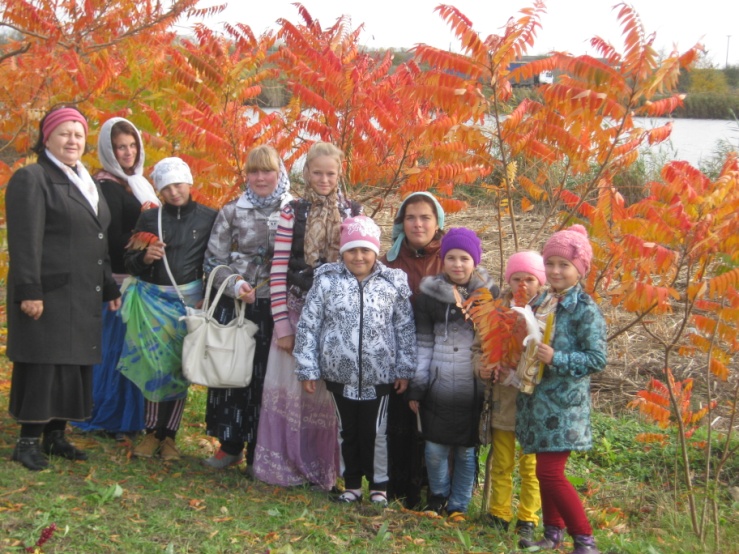 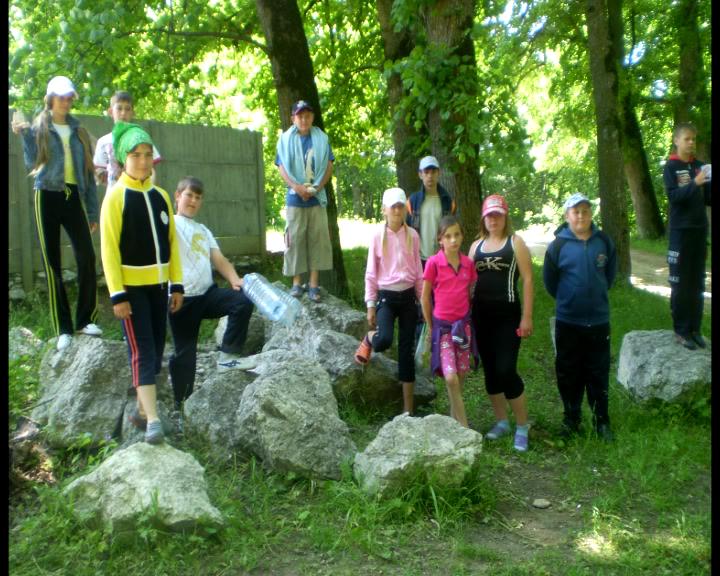 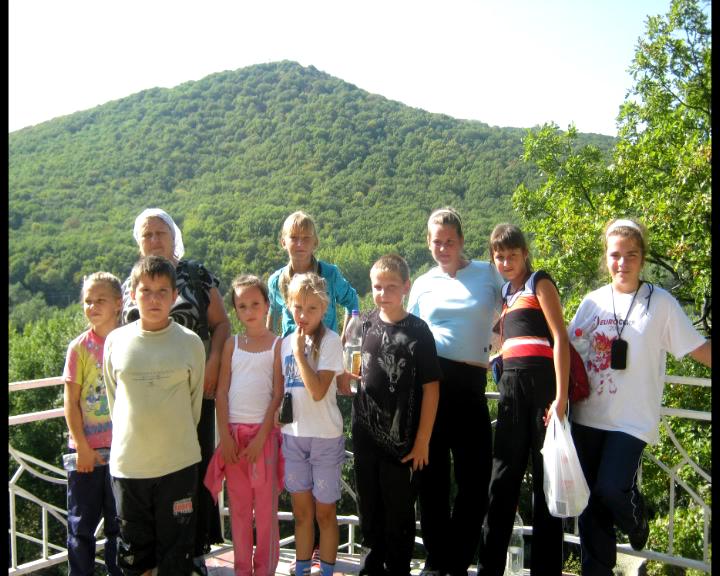 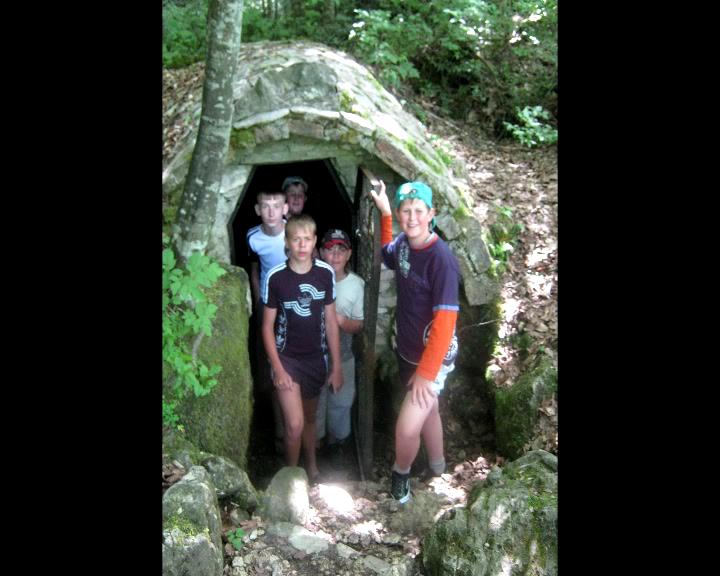 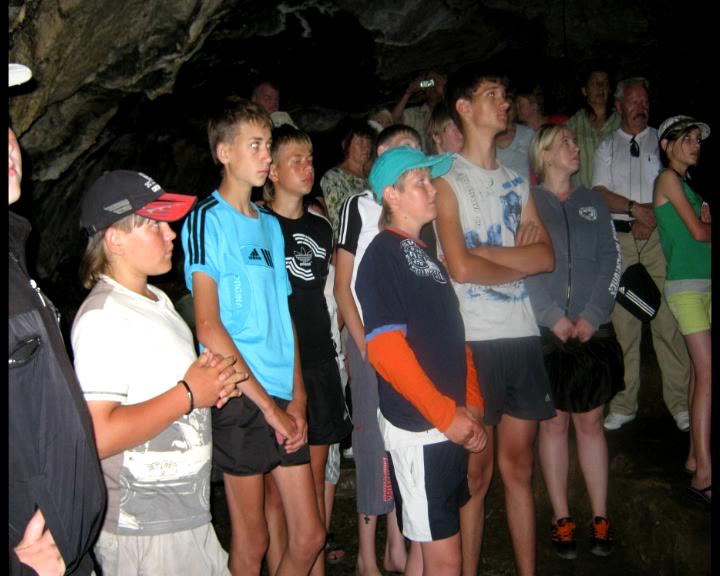 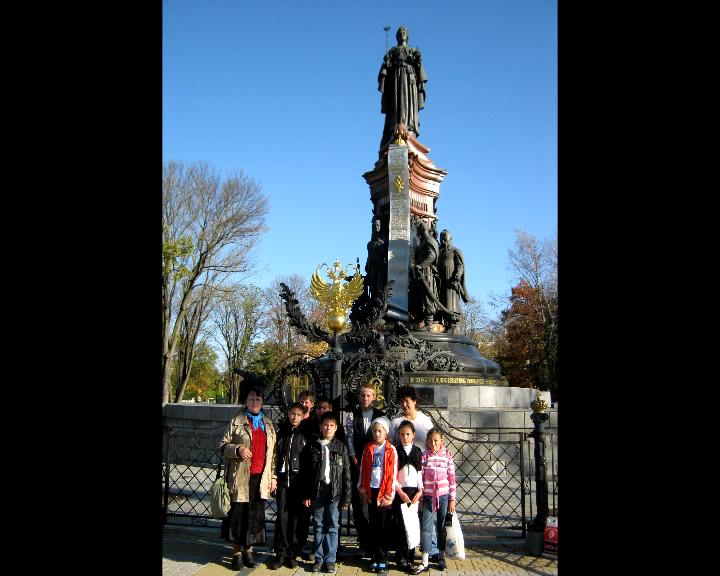 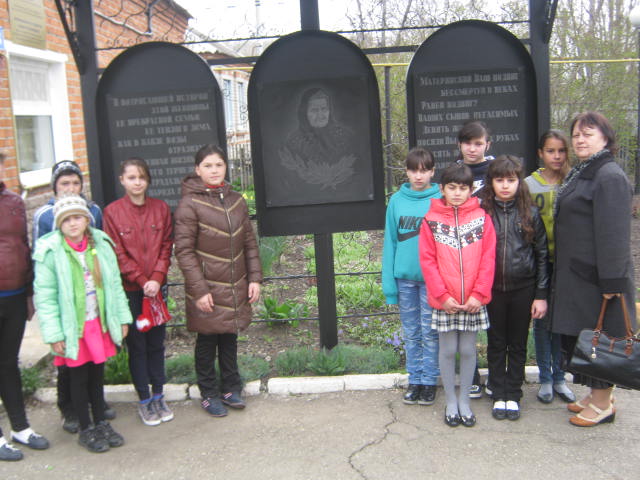 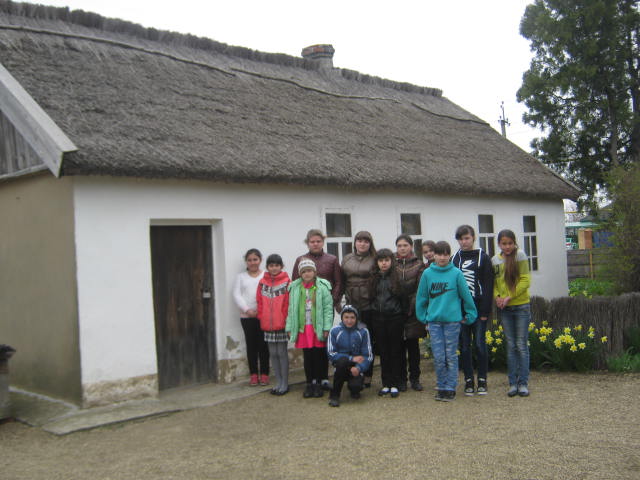 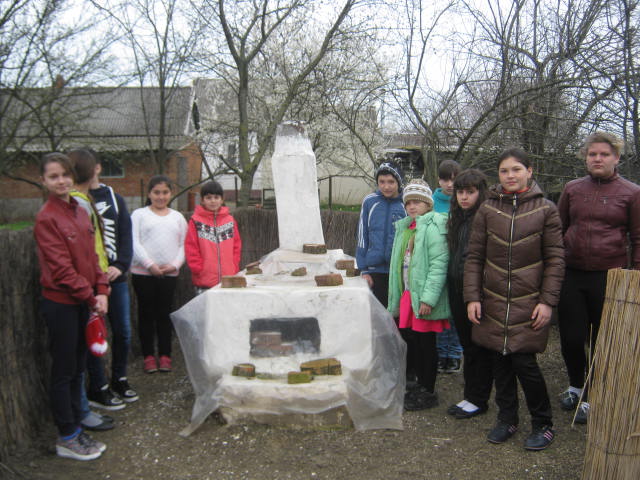 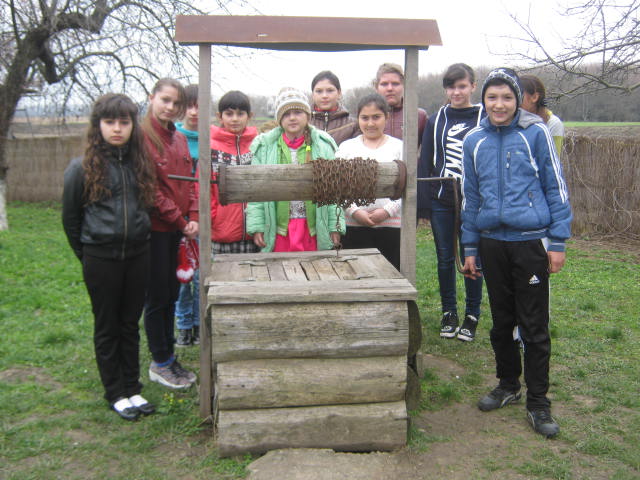 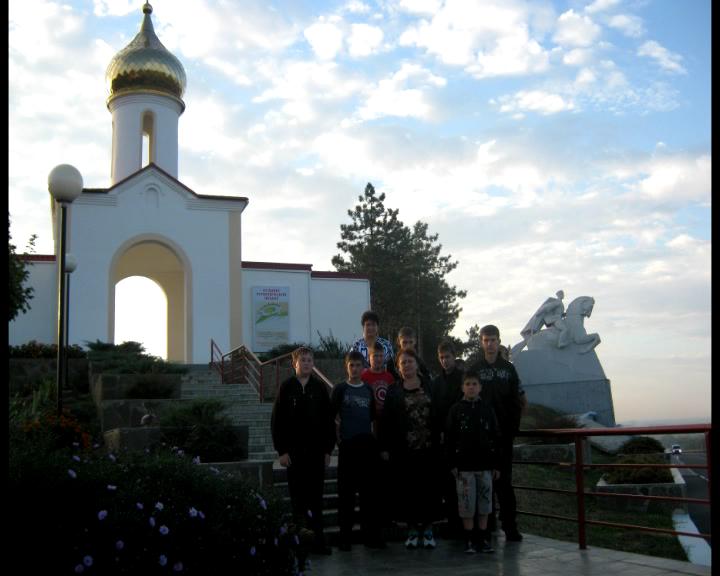 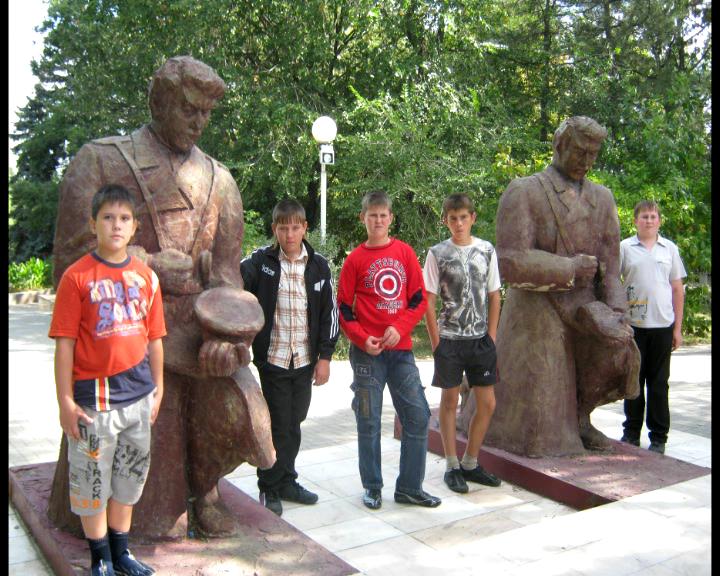 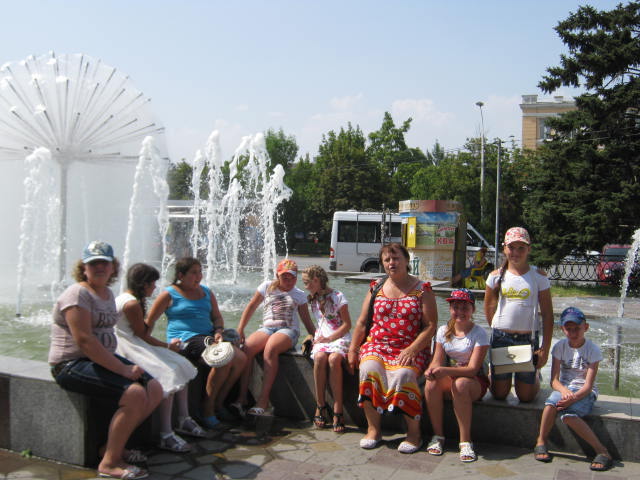 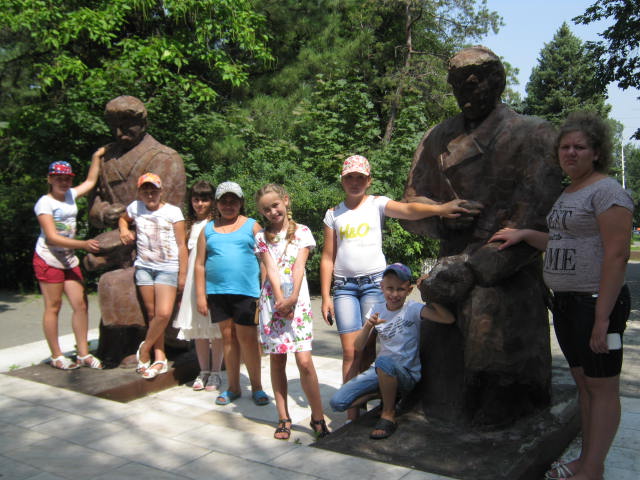 Православные выставки
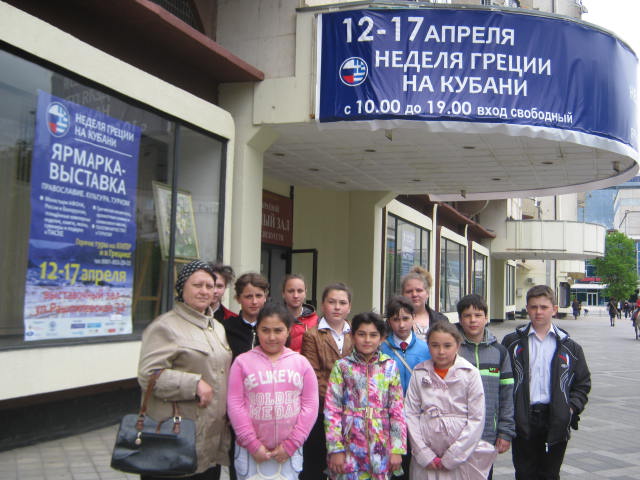 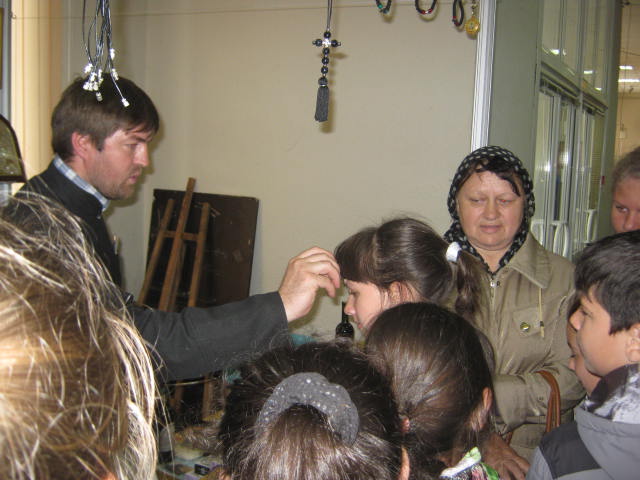 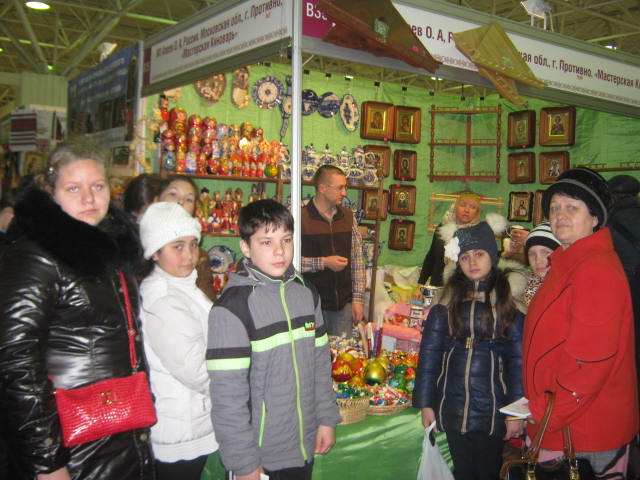 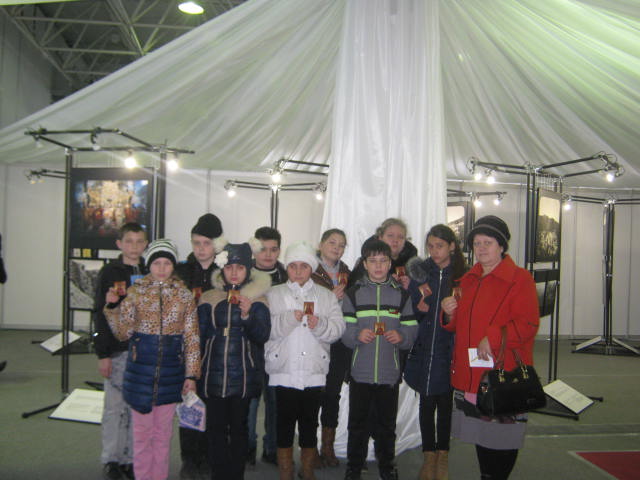 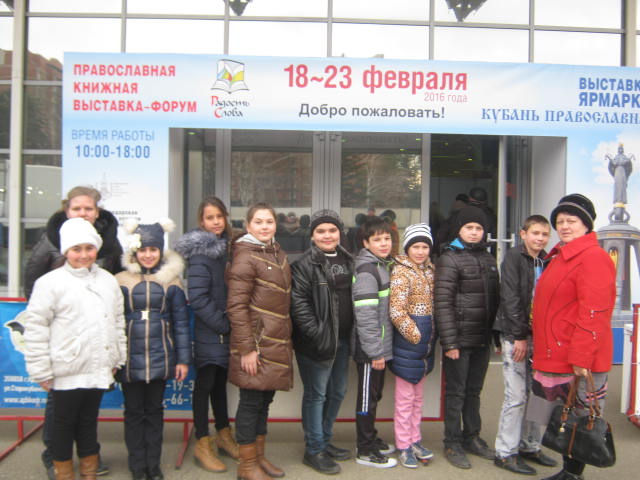 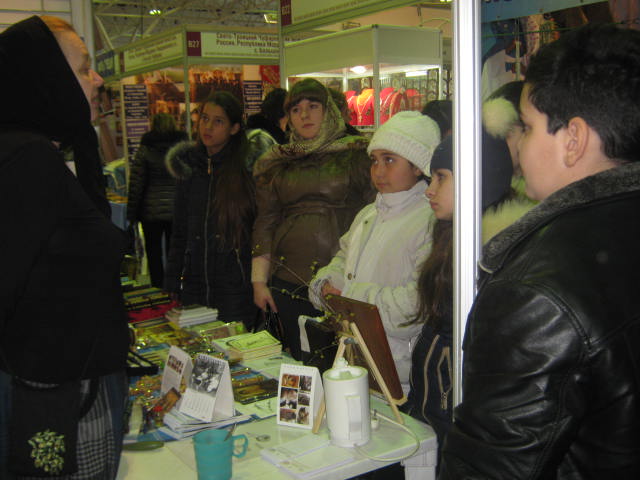 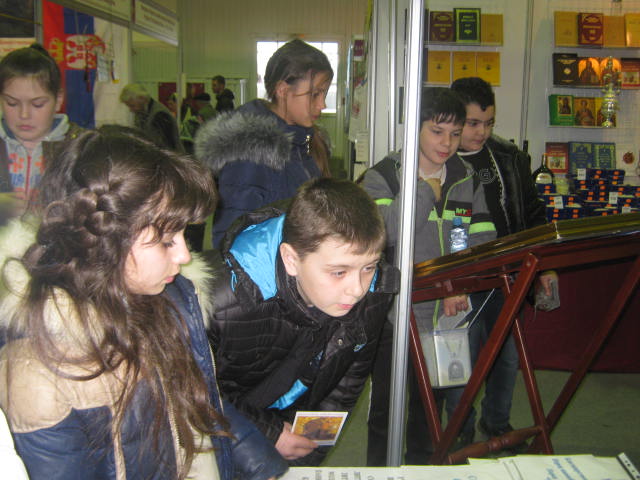 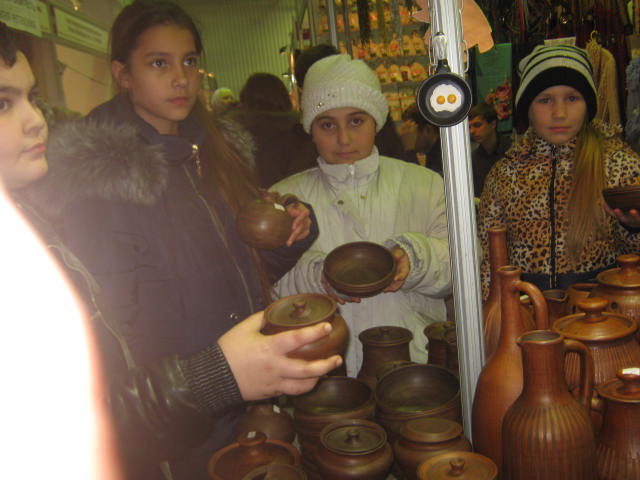 Встреча со священниками 
и настоятелями монастырей
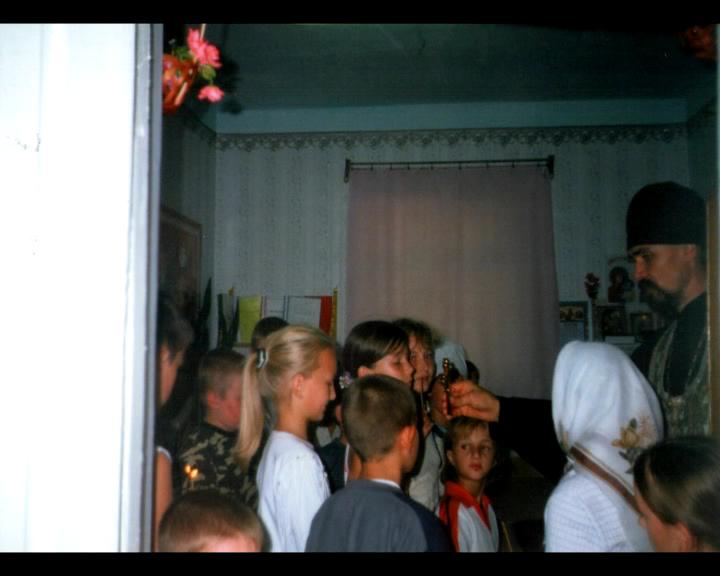 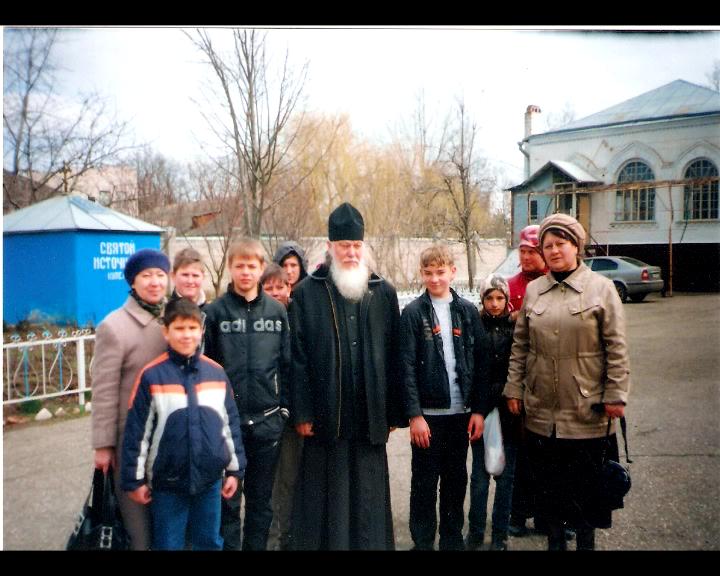 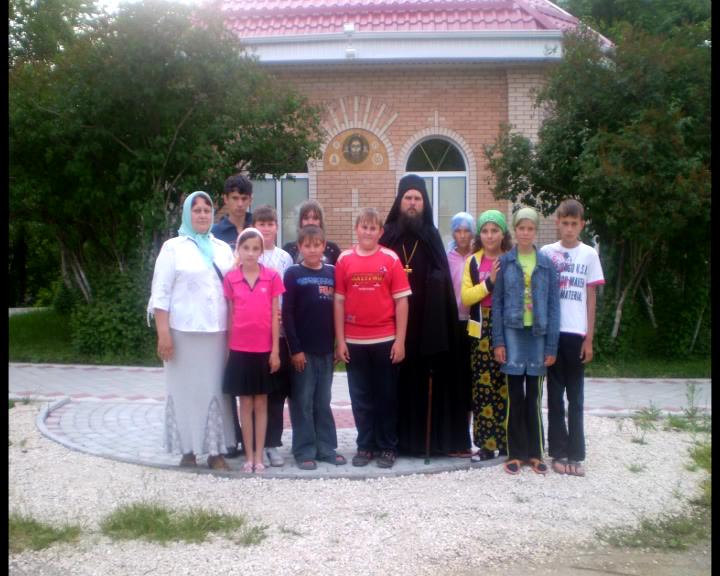 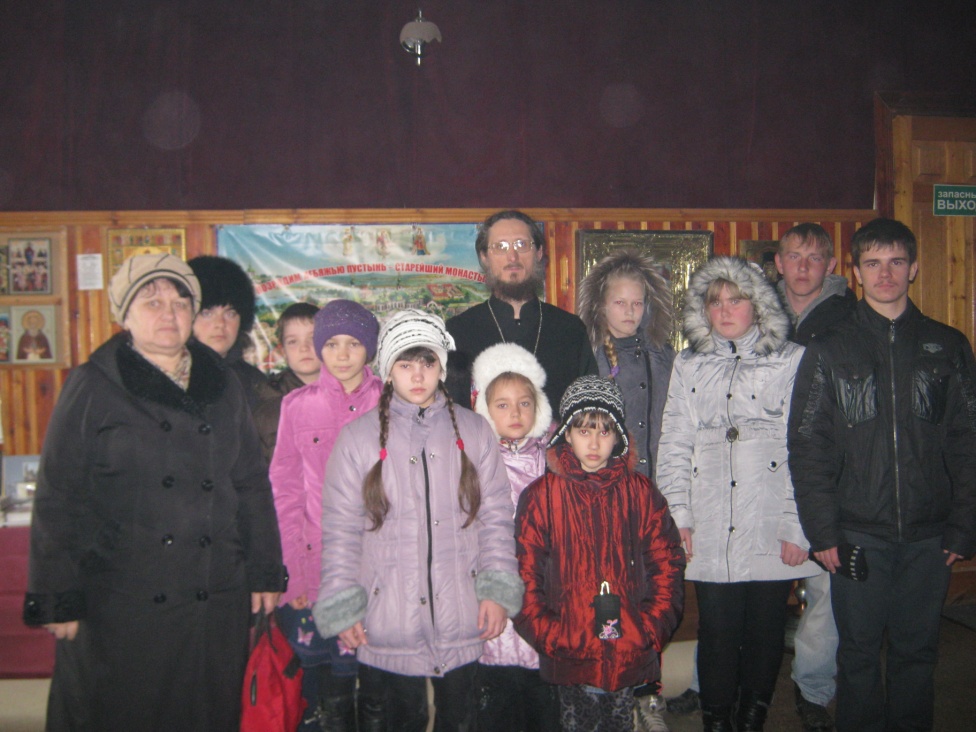 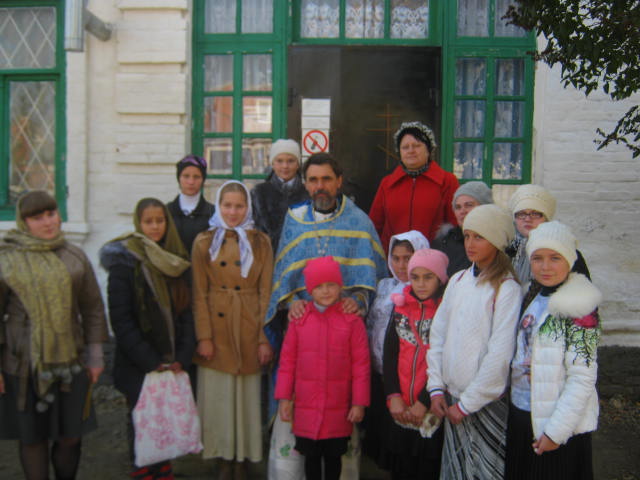 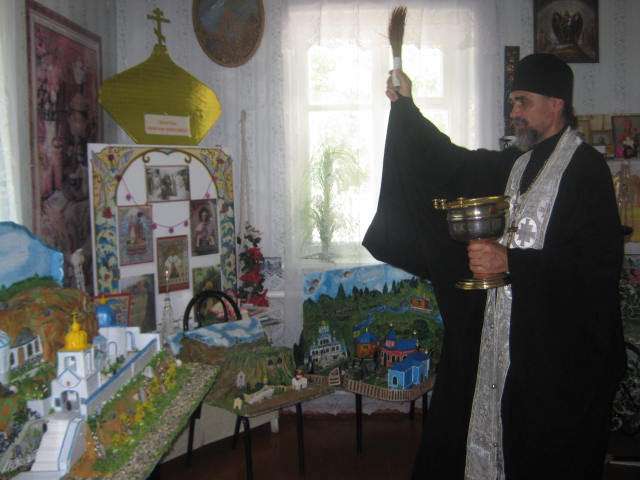 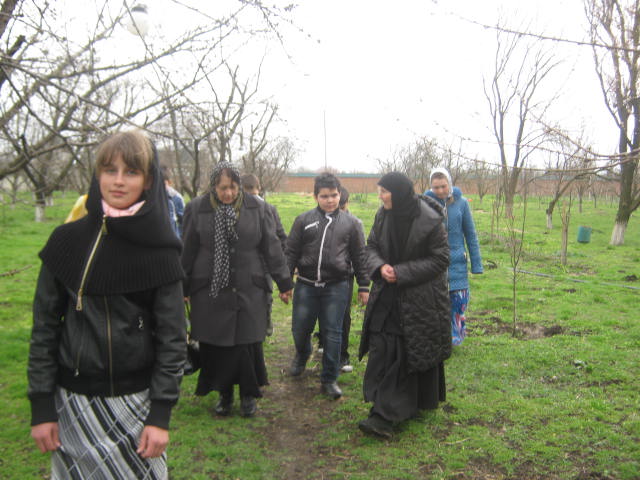 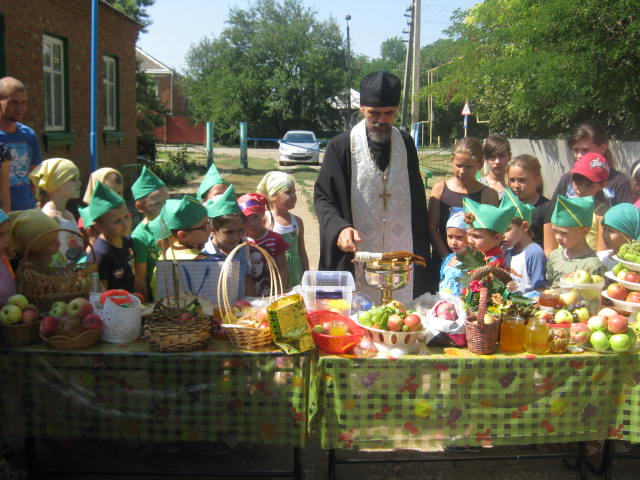 Храмы на Кубани
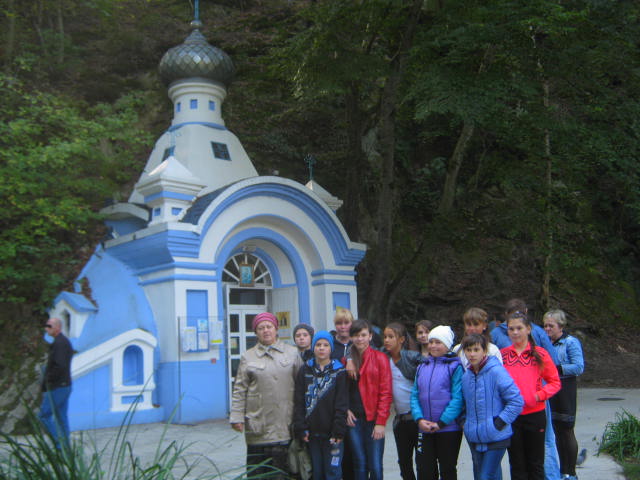 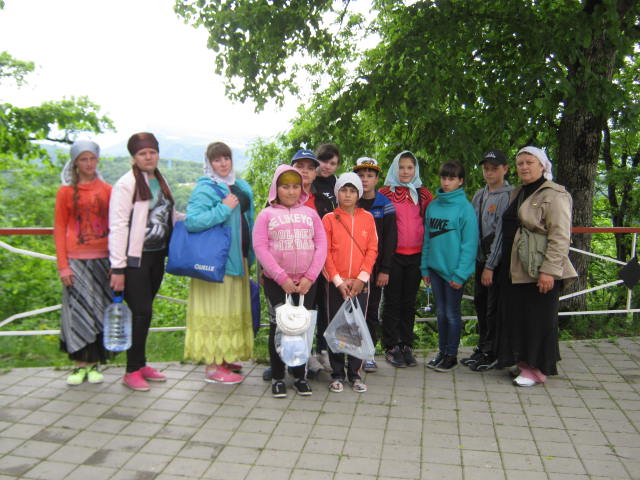 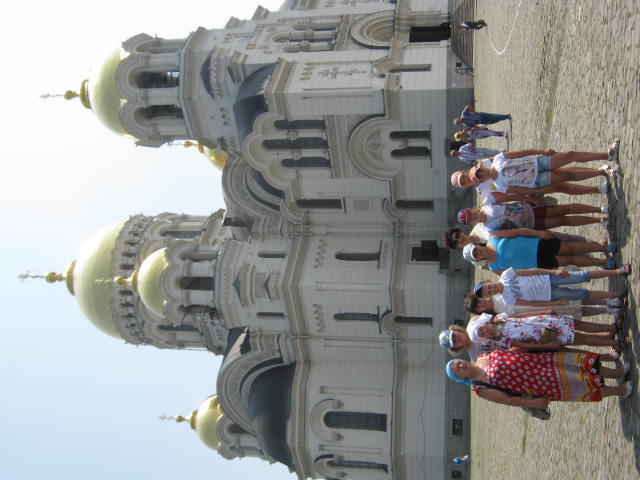 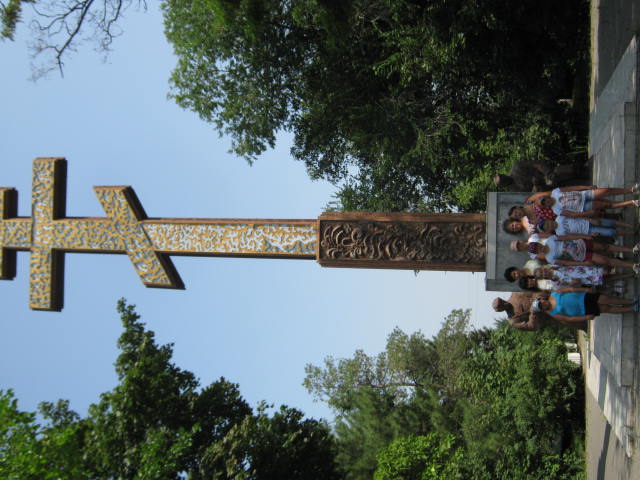 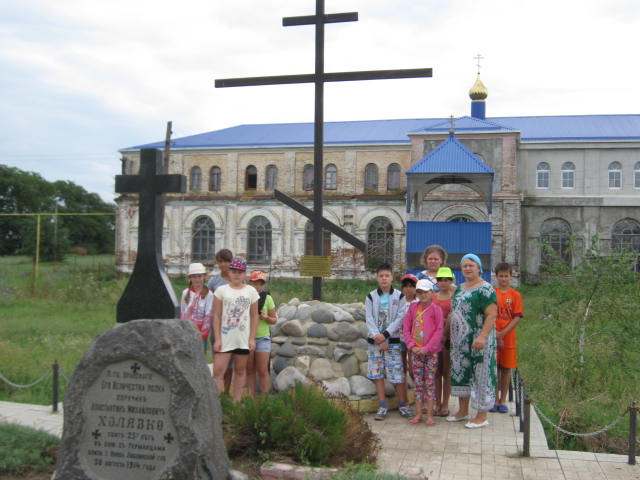 Монастыри Кубани: поселок Горный
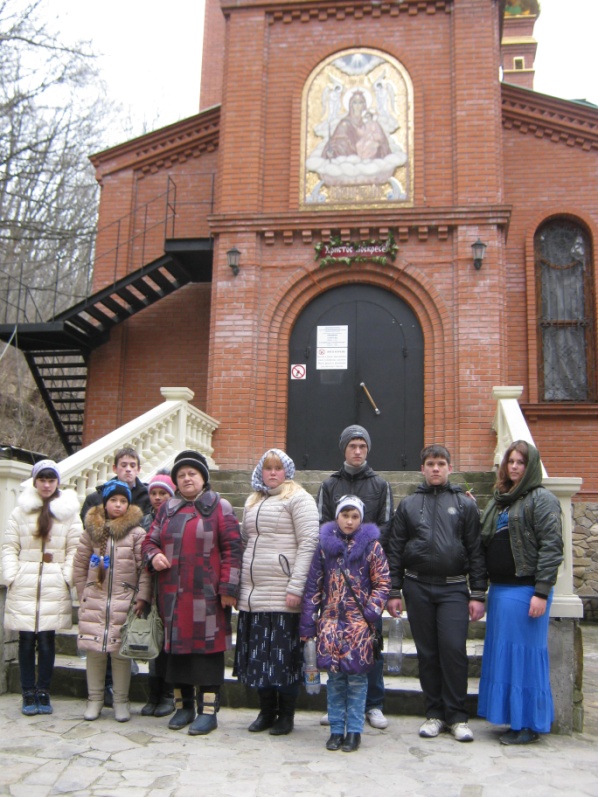 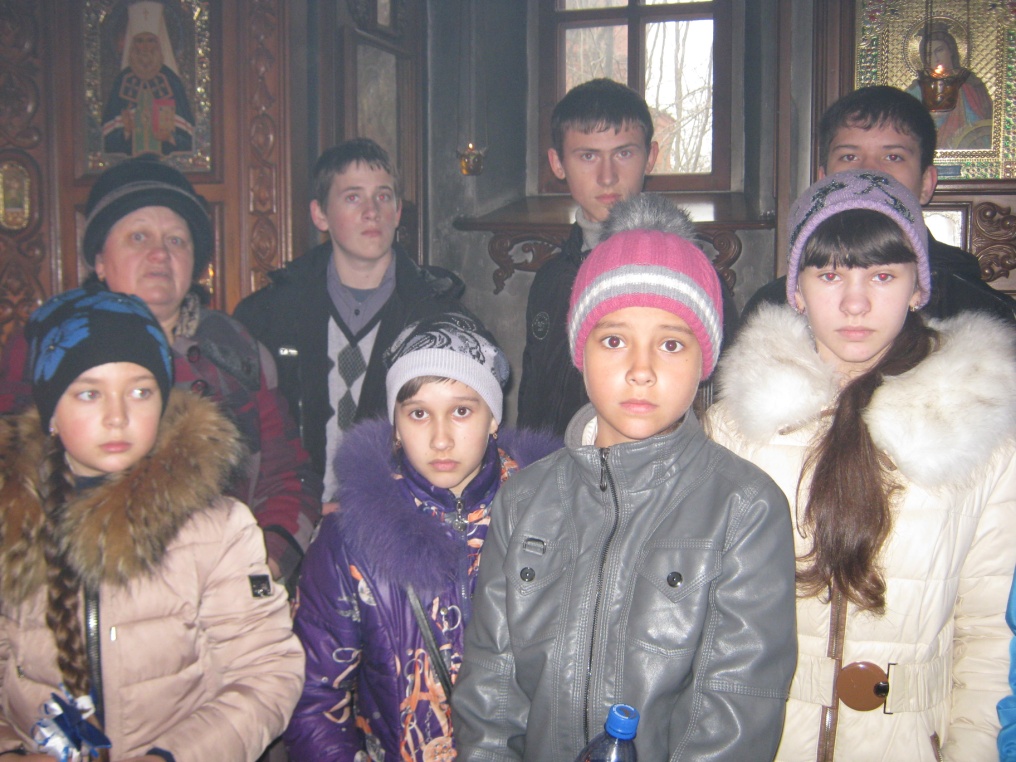 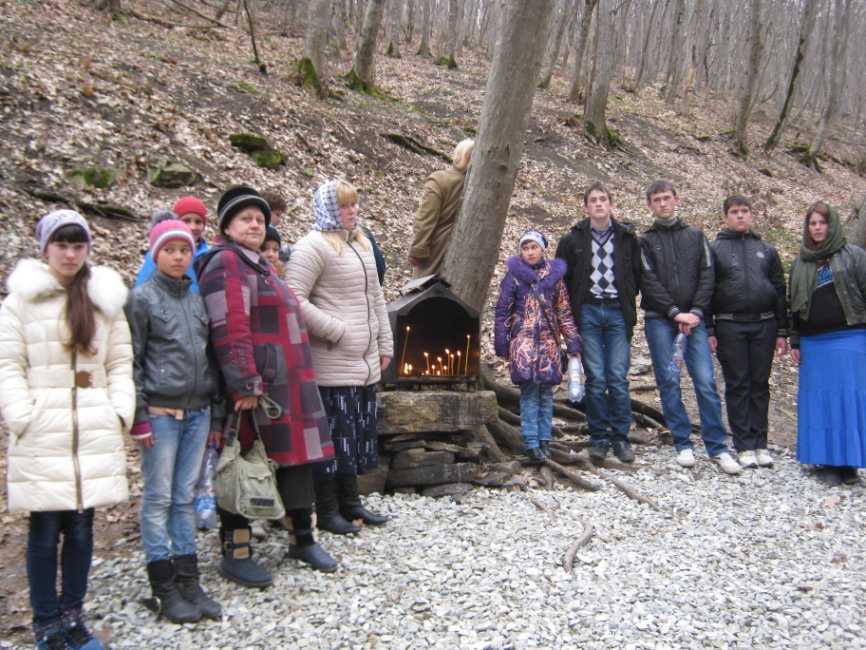 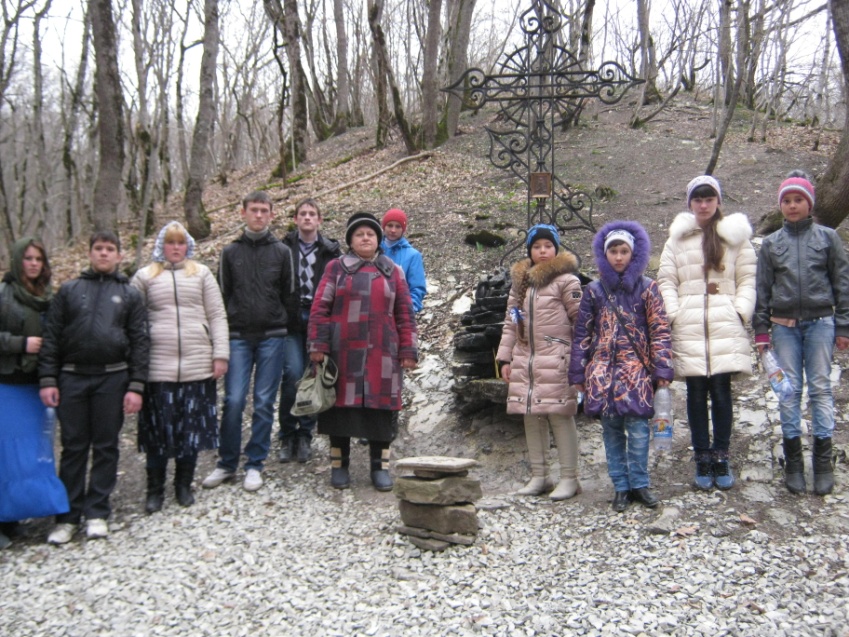 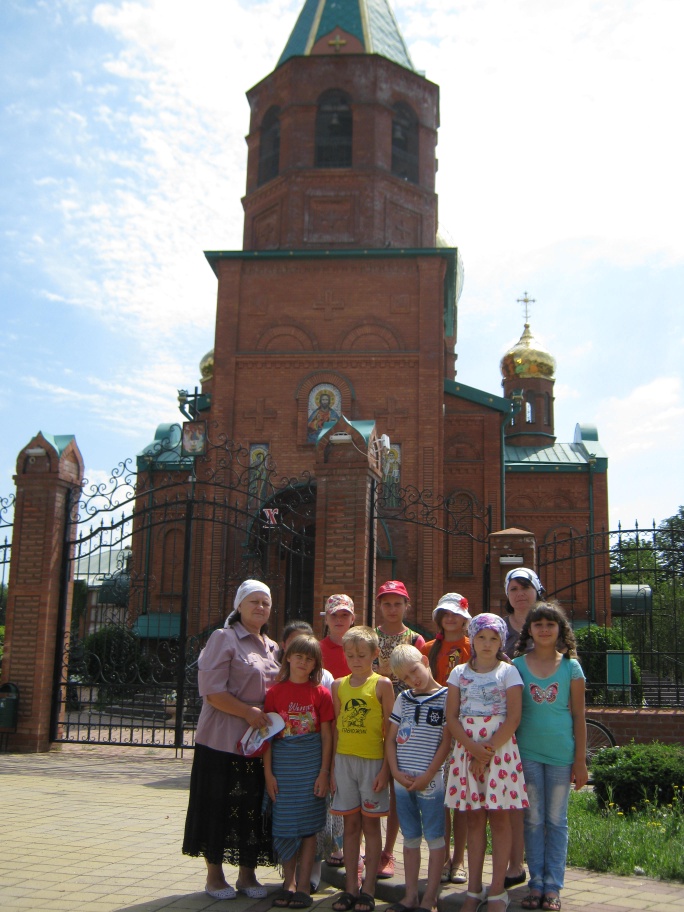 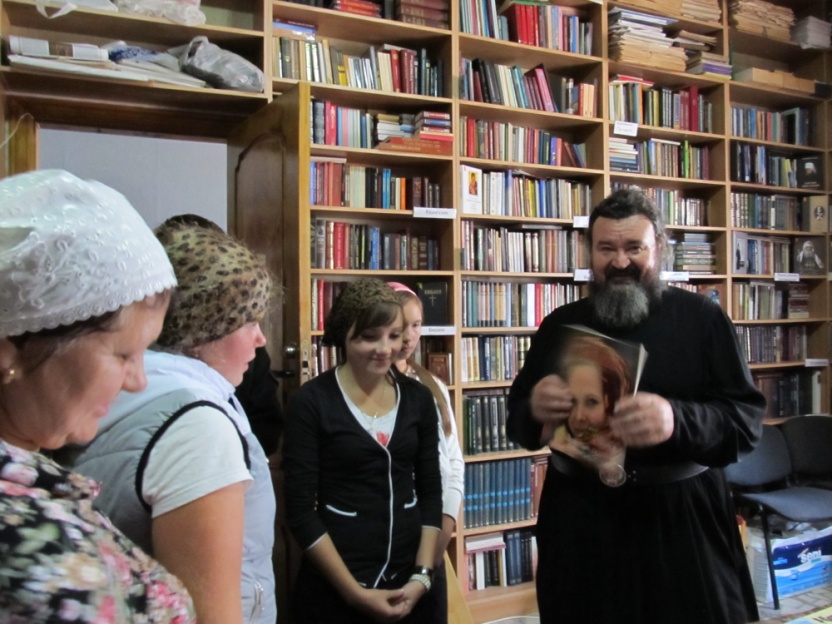 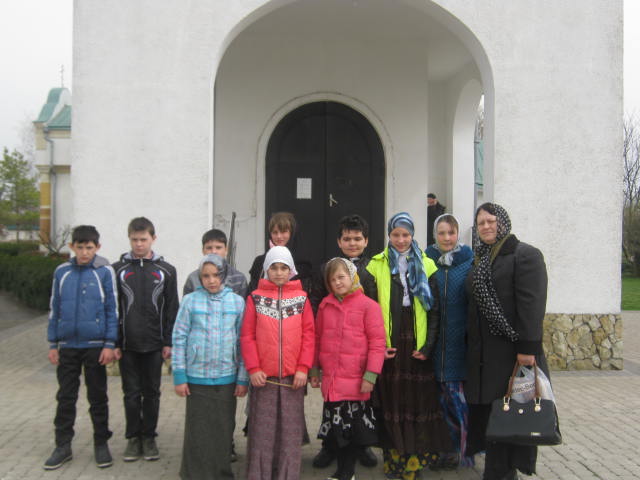 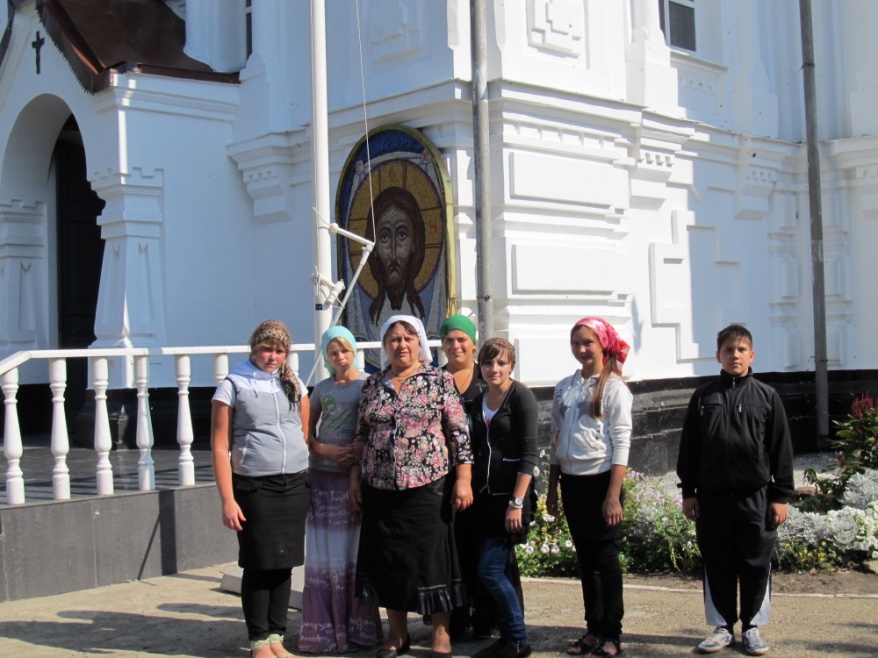 Святые источники Кубани
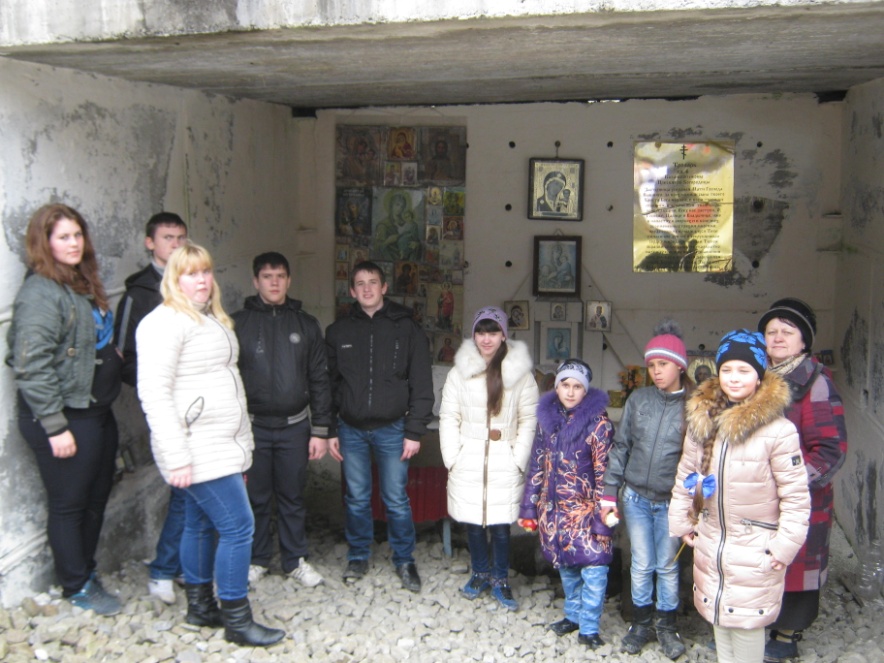 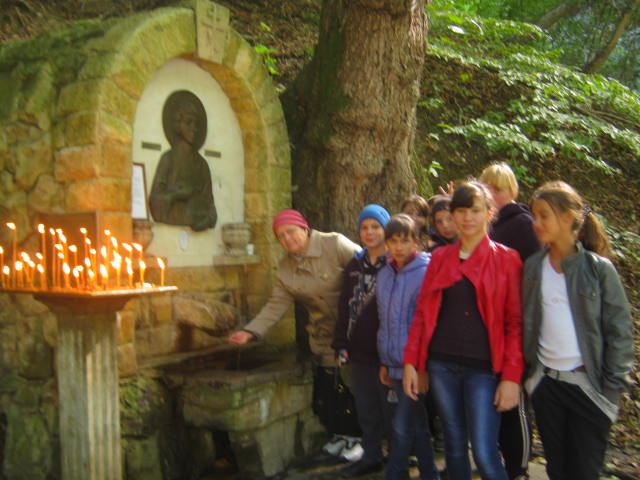 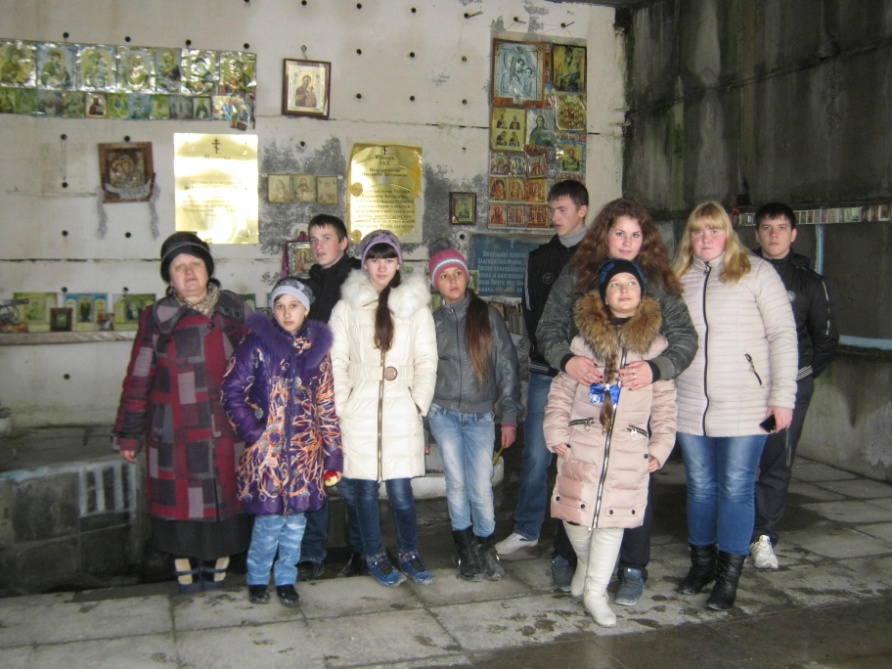 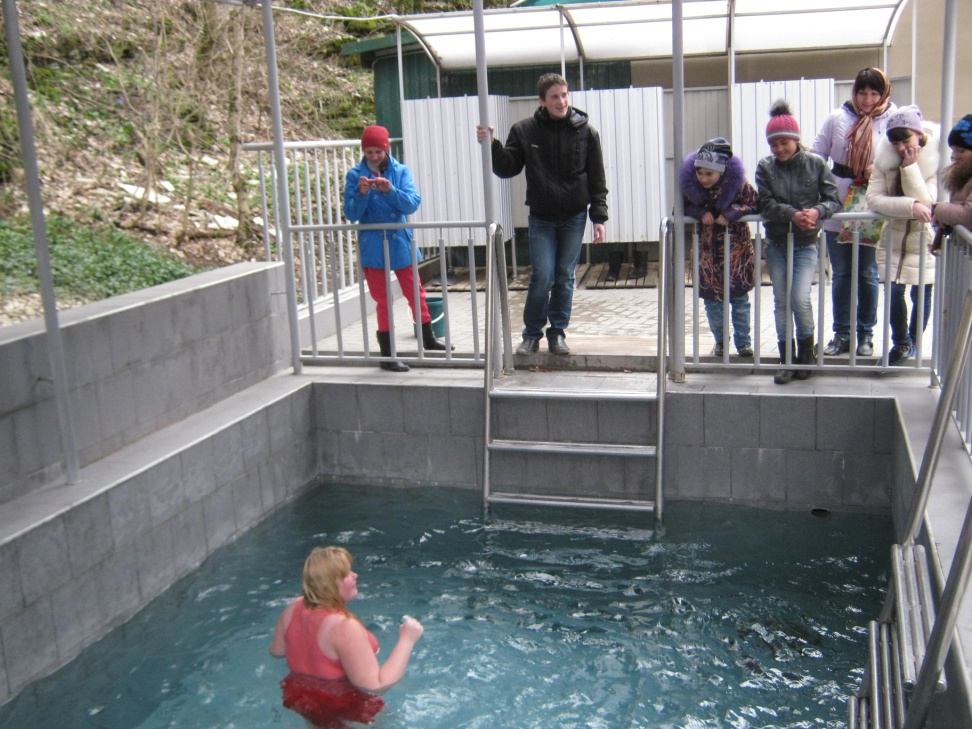 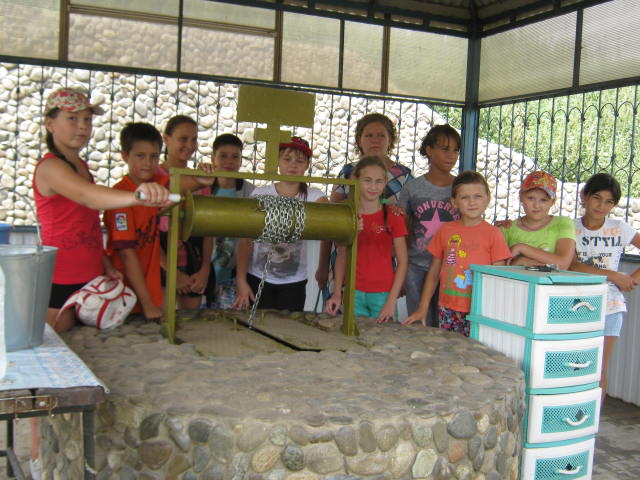 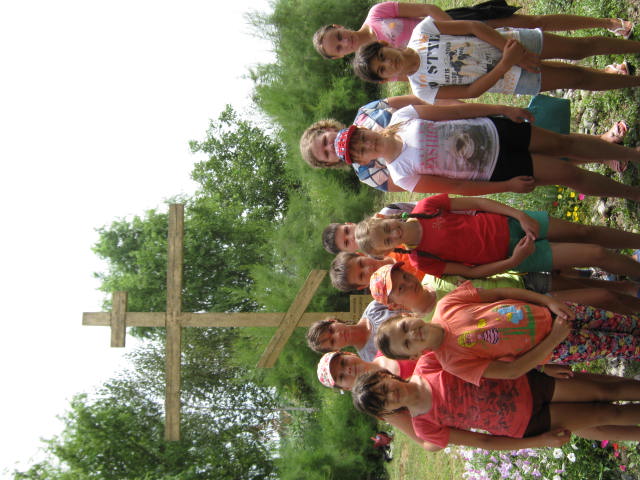 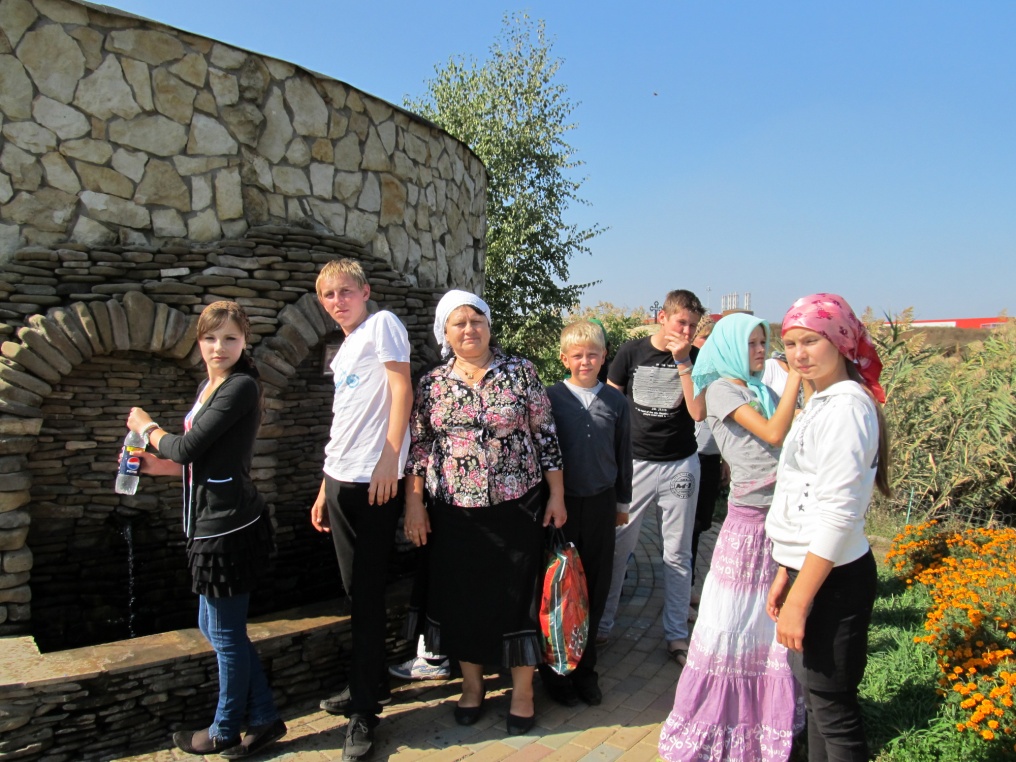 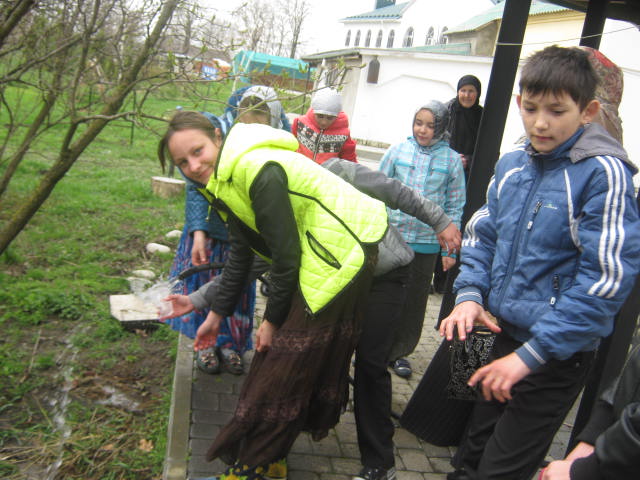 Конкурсные работы
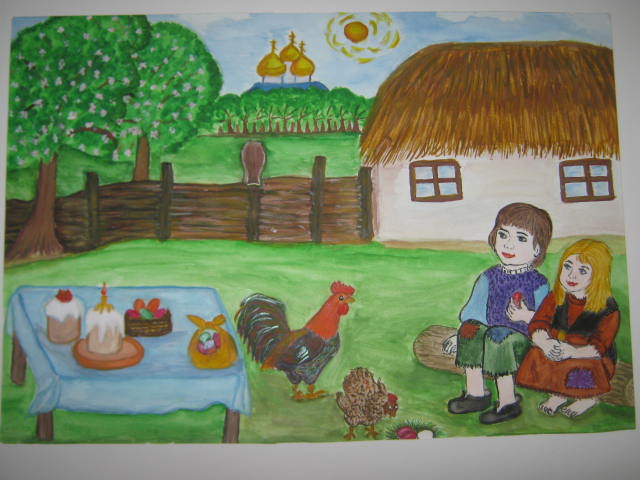 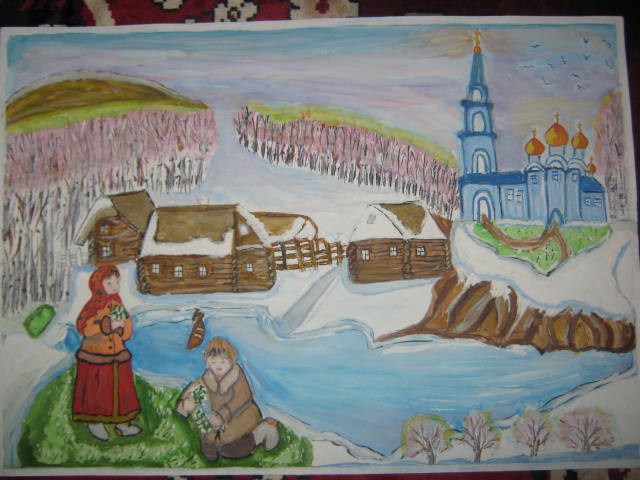 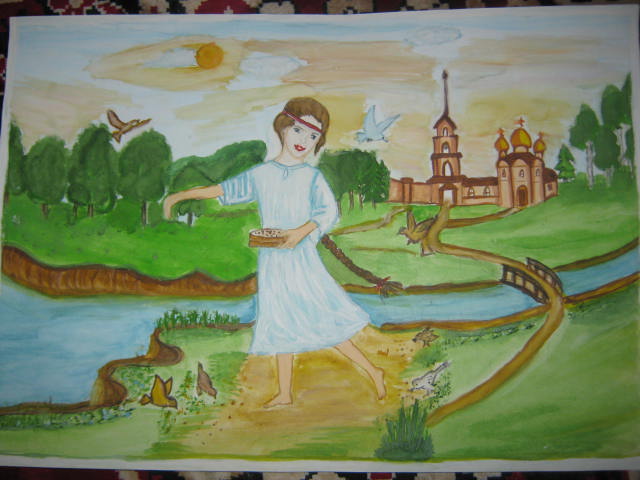 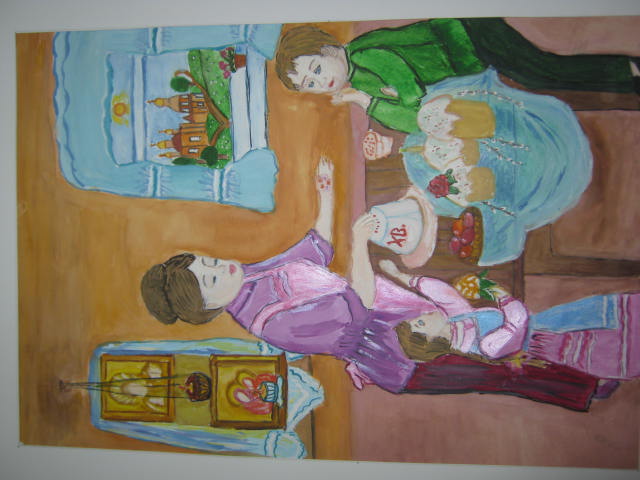 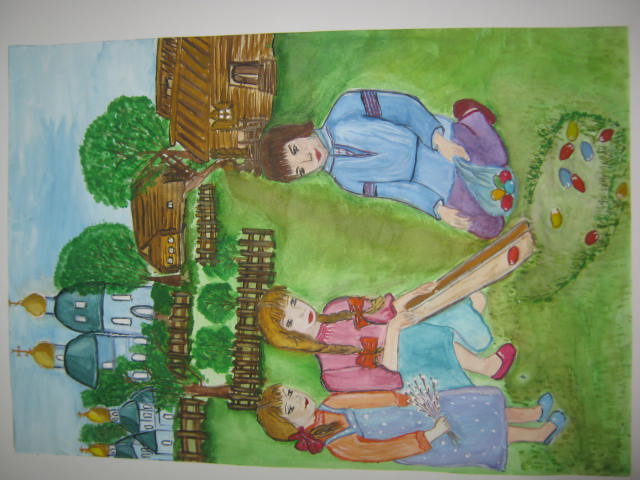 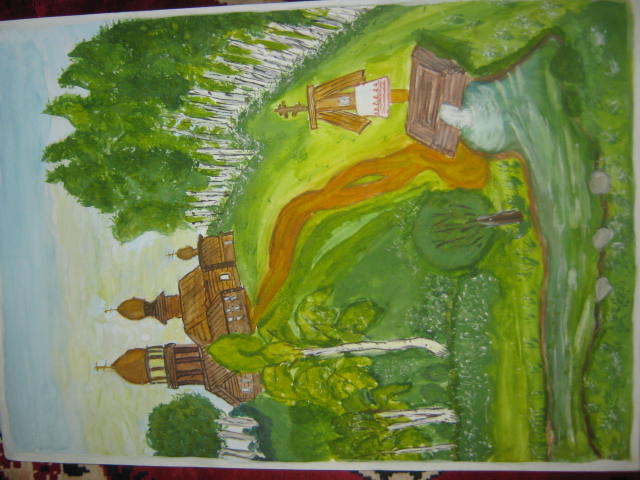 Наши достижения в конкурсах
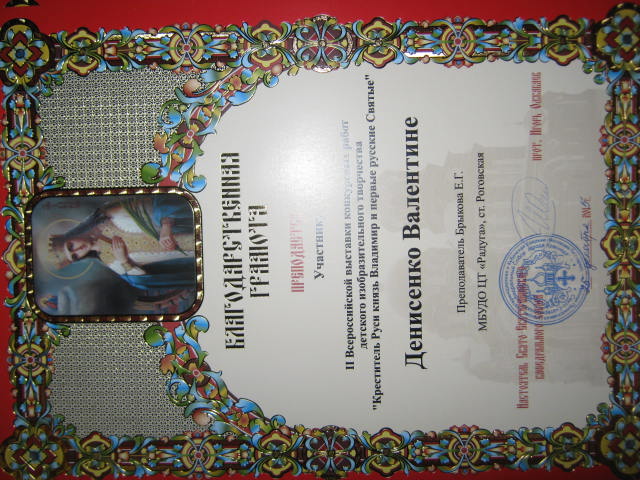 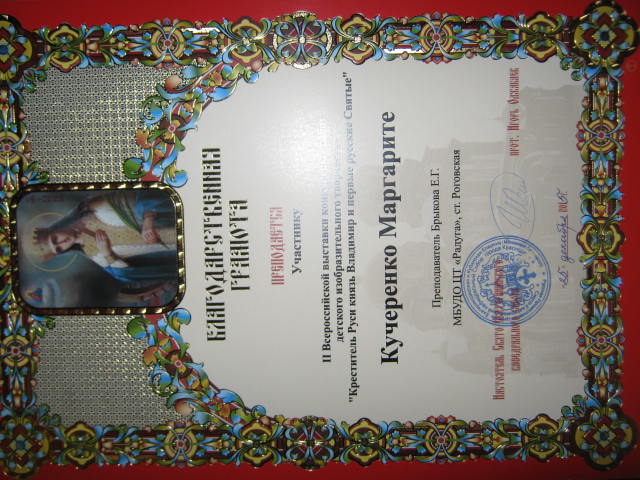 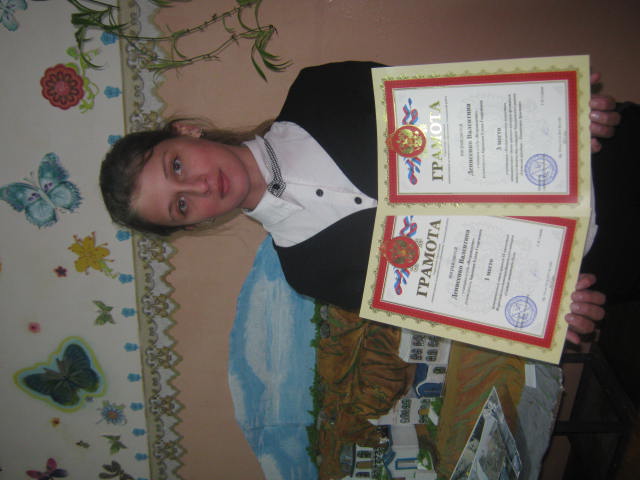 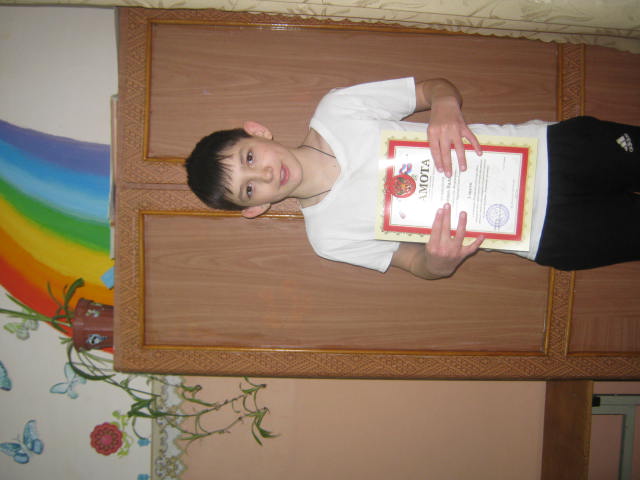 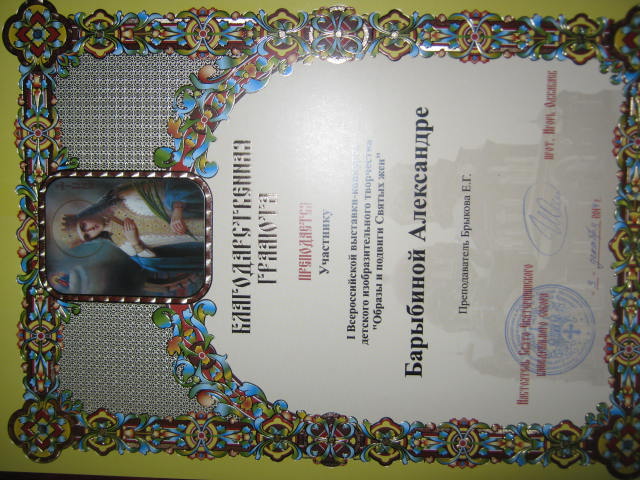 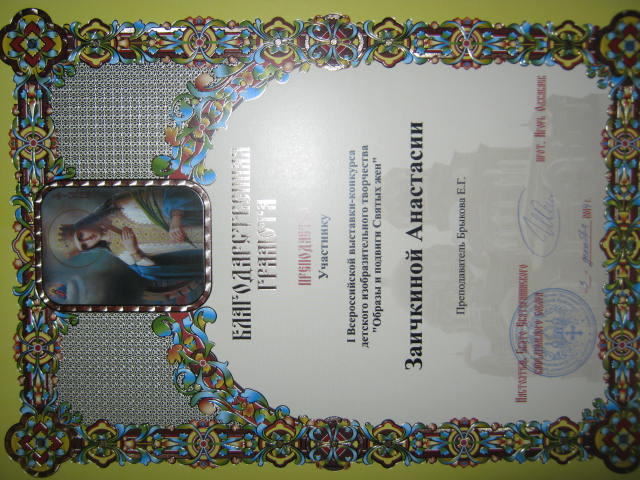 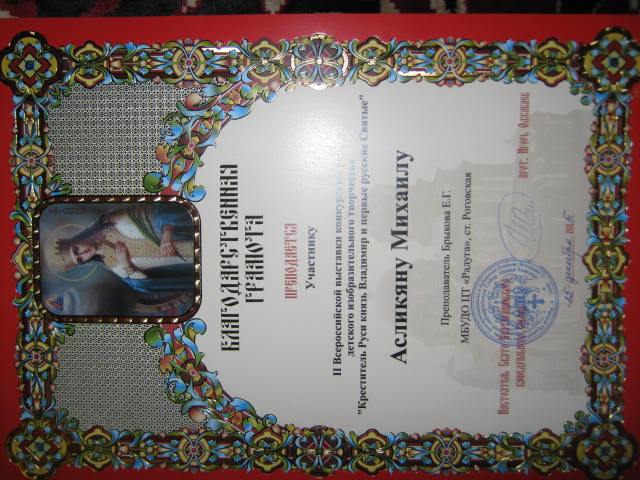 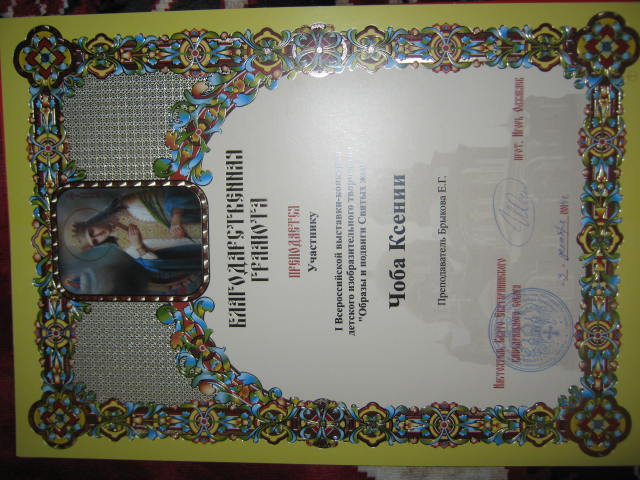 Встречи с родителями
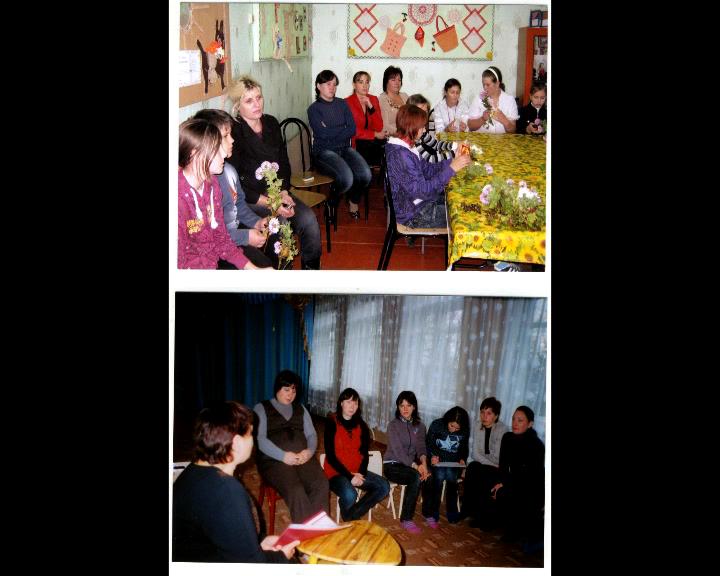 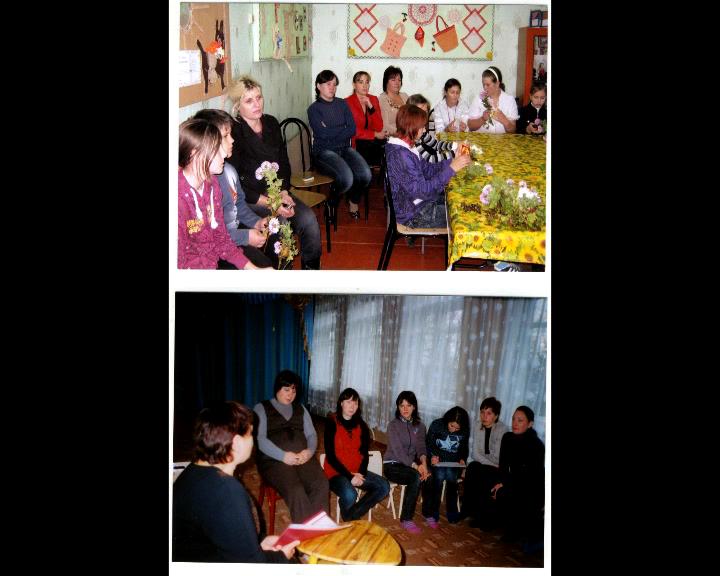 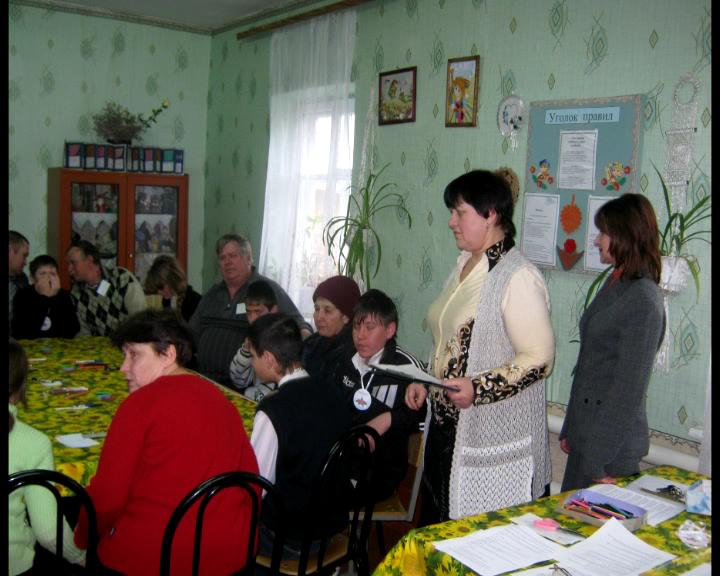 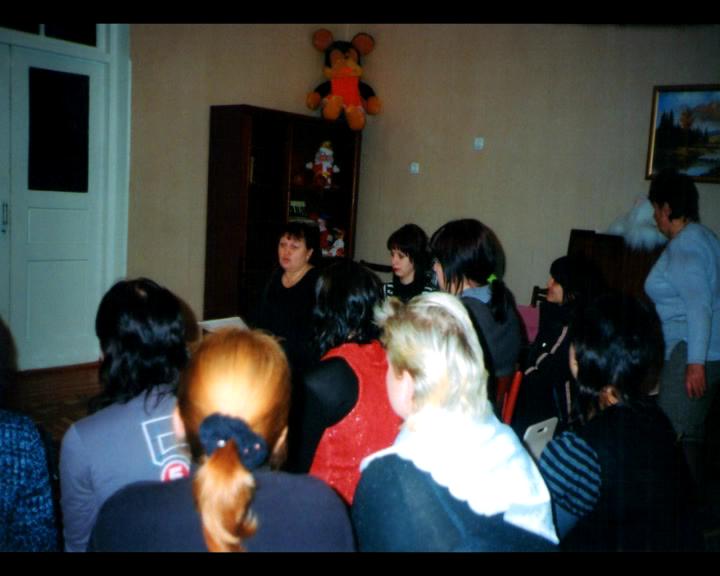 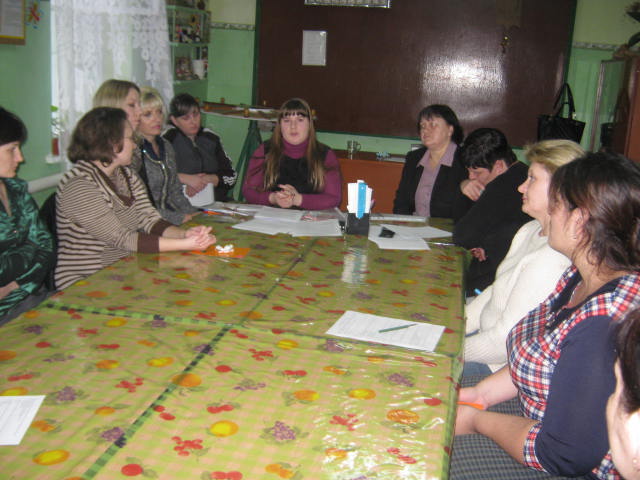 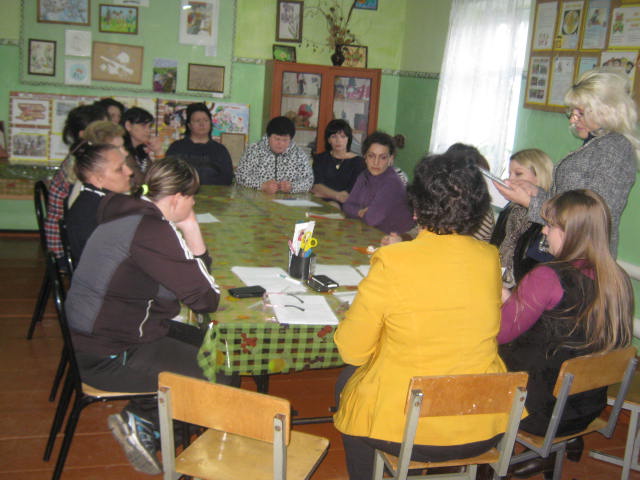 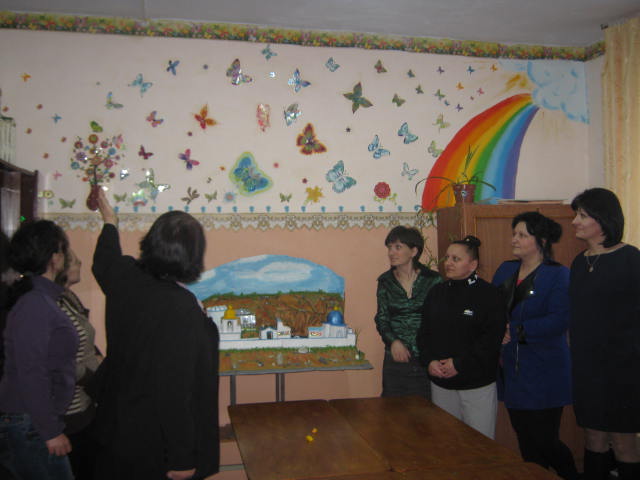 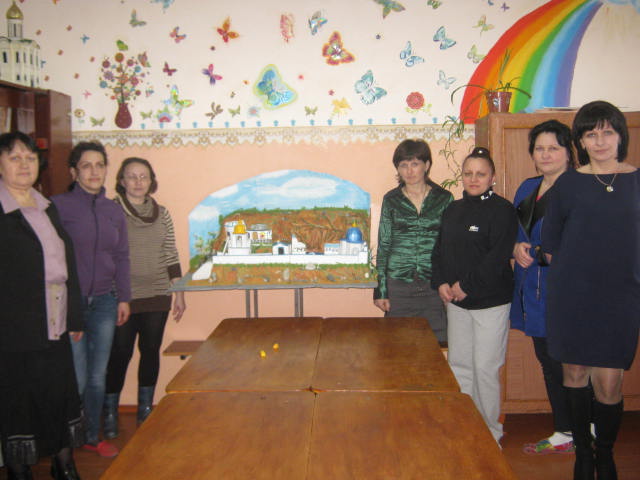 Педагог и святые места России
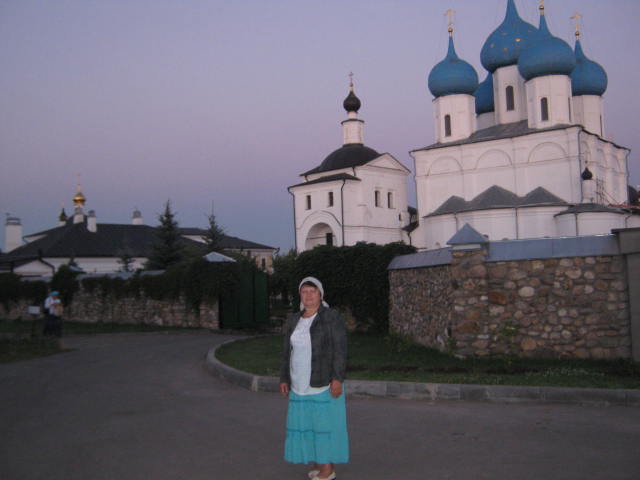 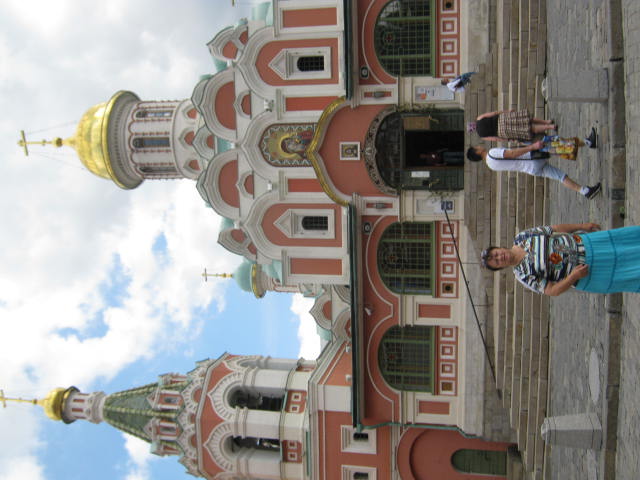 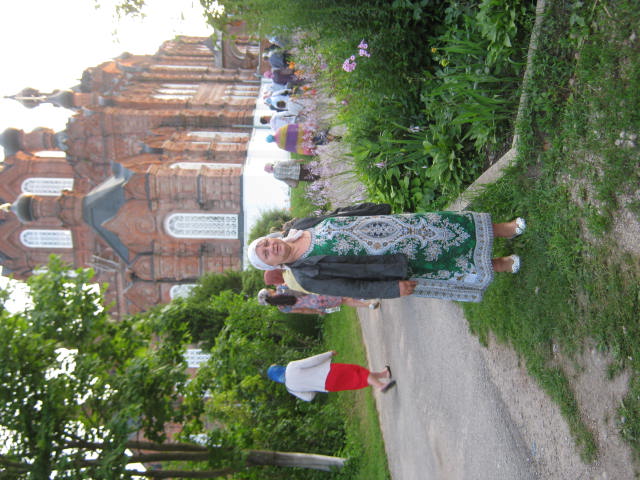 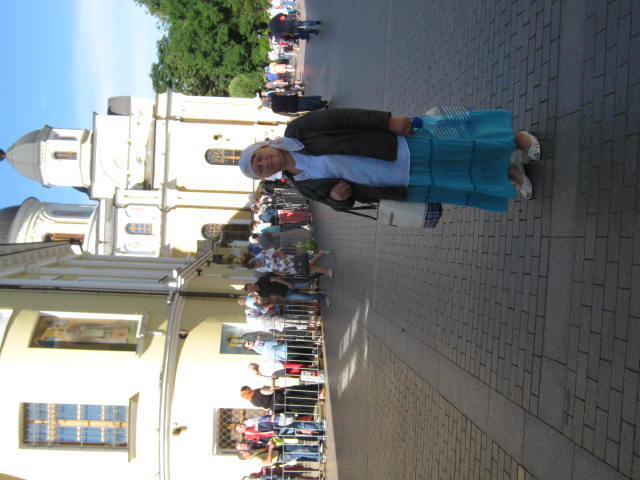 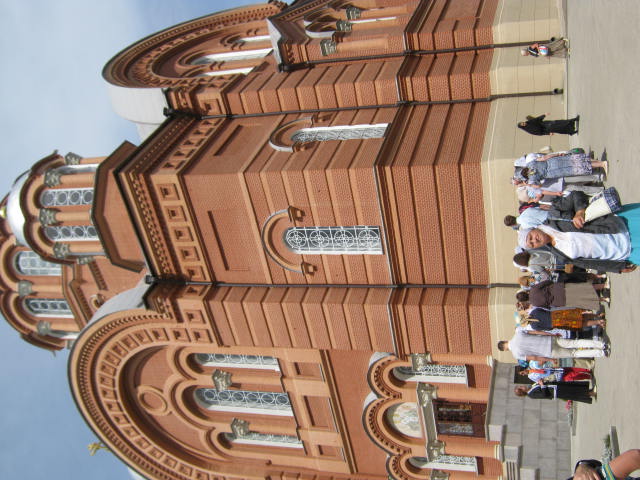 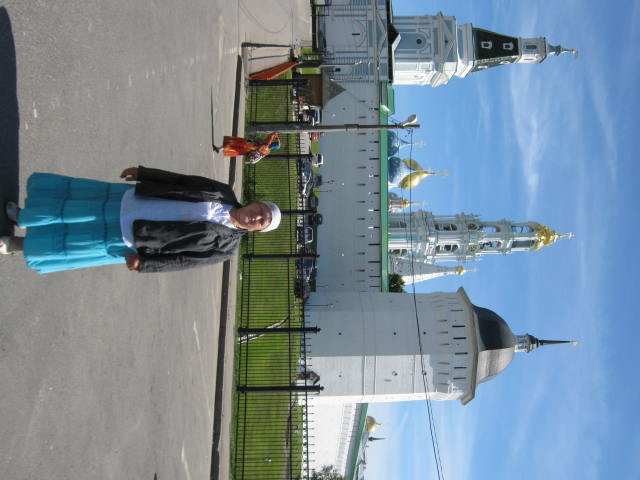 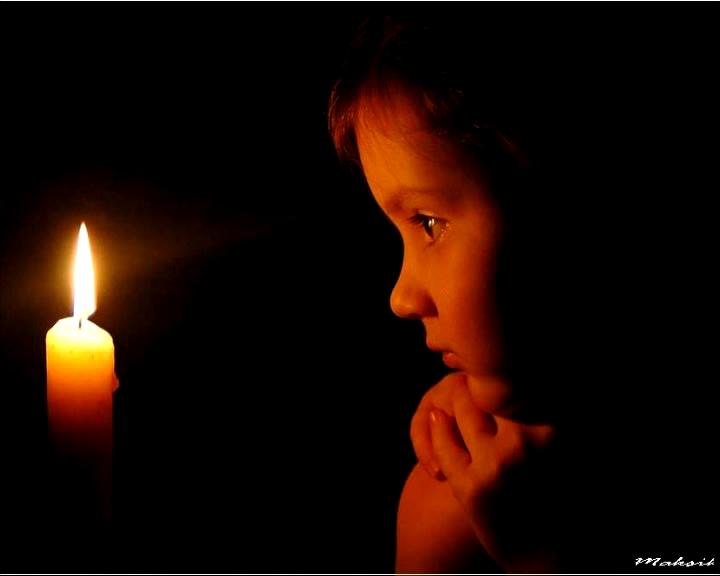 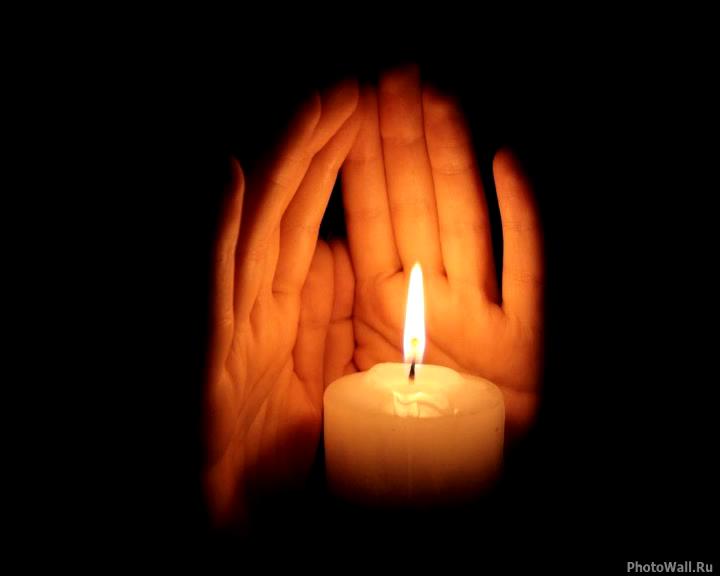 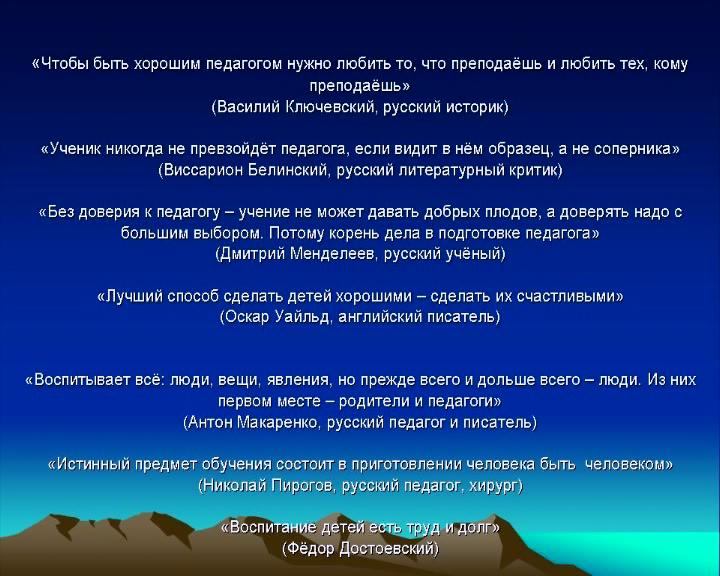 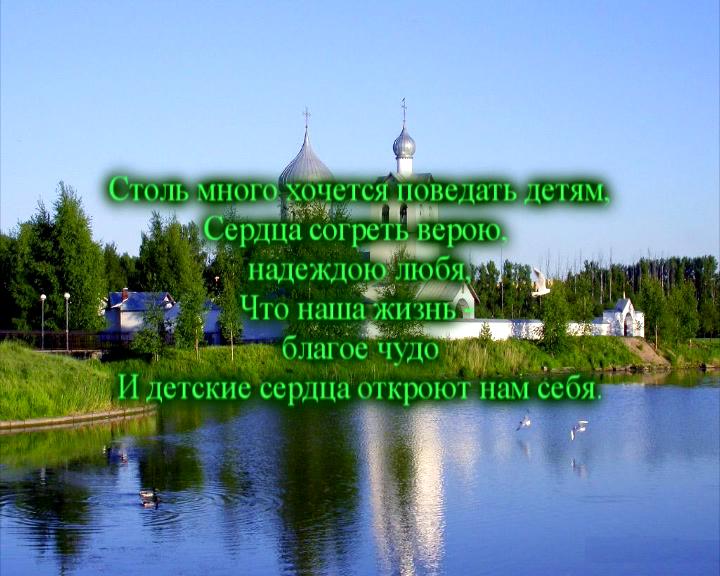